ANGLEŠČINA ZA OTROKE
NADALJEVALNI TEČAJ
O AVTORICI
MARUŠA MALIGOJ, magistrica profesorica anglistike in ruščine

Dolgoletne izkušnje s poučevanjem individualnih in skupinskih tečajev angleškega jezika
Eramus+ praksa na osnovni šoli Dore Primary School v Sheffieldu, VB
PROGRAM
6 srečanj po 60 min
Terminičetrtek, 21. 5., 16.30-17.30petek, 22. 5., 16.30-17.30ponedeljek, 25. 5., 16.30-17.30torek, 26. 5, 16.30-17.30sreda, 27. 5., 16.30-17.30četrtek, 28. 5., 16.30-17.30
KAJ SE BOMO NAUČILI?
HOW ARE YOU?: čustva in počutje
IT’S SUNNY!: vreme, temperatura, števila
IN MY FREE TIME: hobiji, glasbila, šport
I HAVE GREEN EYES: deli telesa, izgled
WHAT IS SHE LIKE?: osebnost
MY MUM IS A TEACHER: poklici
HELLO
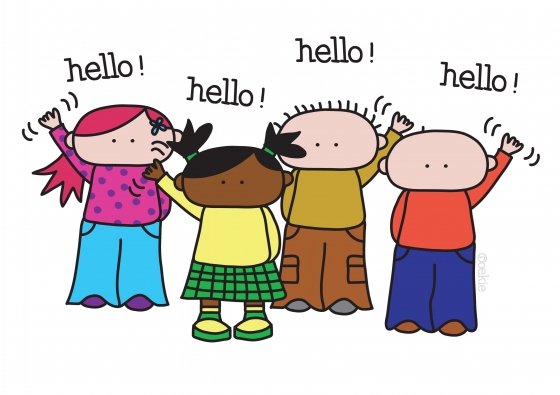 HI
HELLO
GOOD MORNING
GOOD AFTERNOON
GOOD EVENING
YOUR MOOD
HOW ARE YOU?
HOW ARE YOU FEELING TODAY?
HOW DO YOU FEEL?
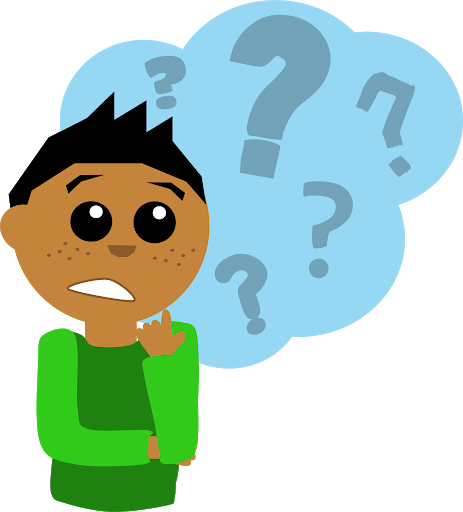 HI, HOW ARE YOU?
I’M …
SO-SO
OKAY
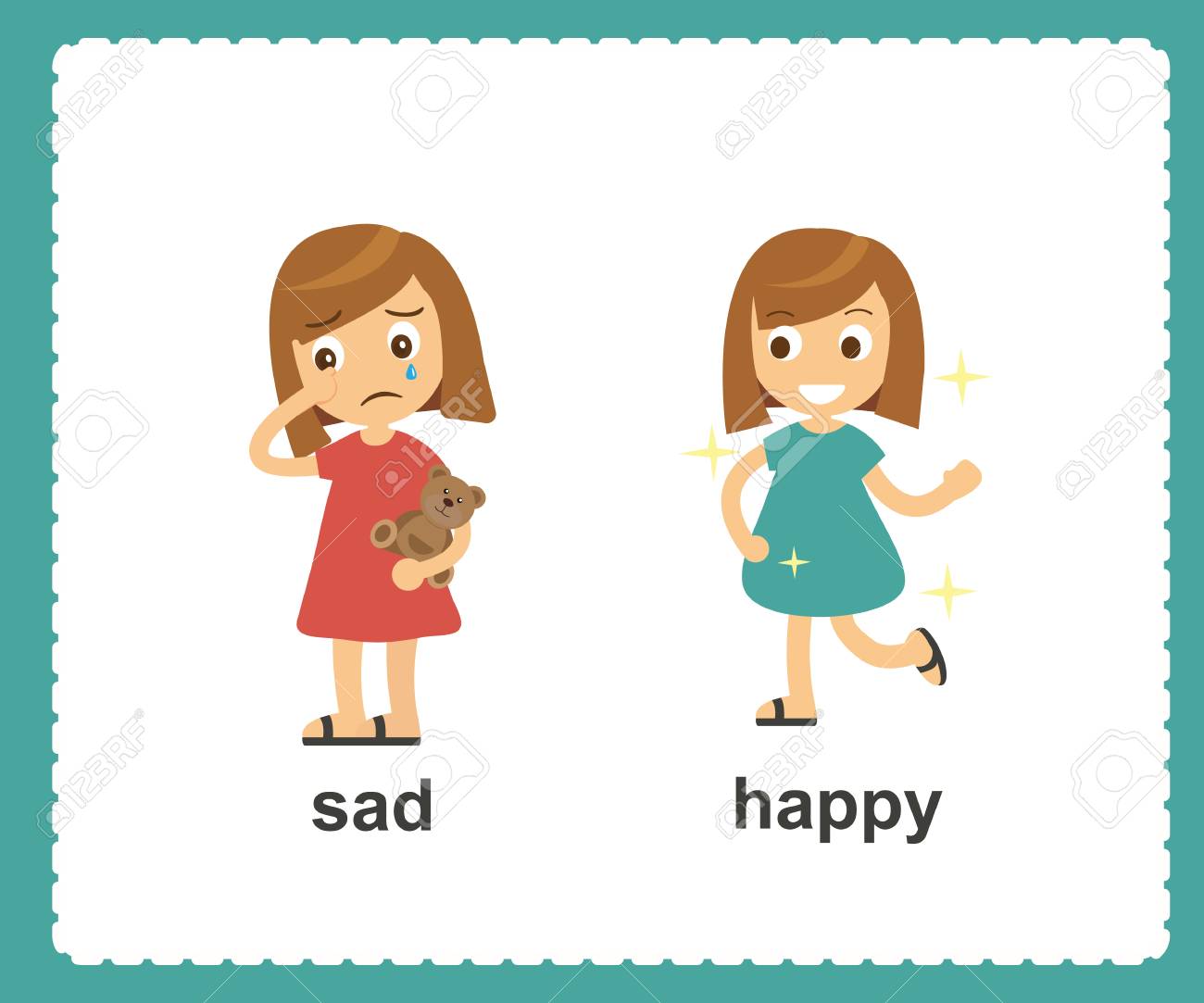 NOT SO GOOD
GOOD
WELL
NOT SO WELL
GREAT
NOT THAT GREAT
HAPPY
SAD
EXCITED
HOW ARE YOU?
Hi, Judy, how are you?
Hey, Jack. I’m good.And you?
Not that great.
FEELINGS & EMOTIONS
POSITIVE
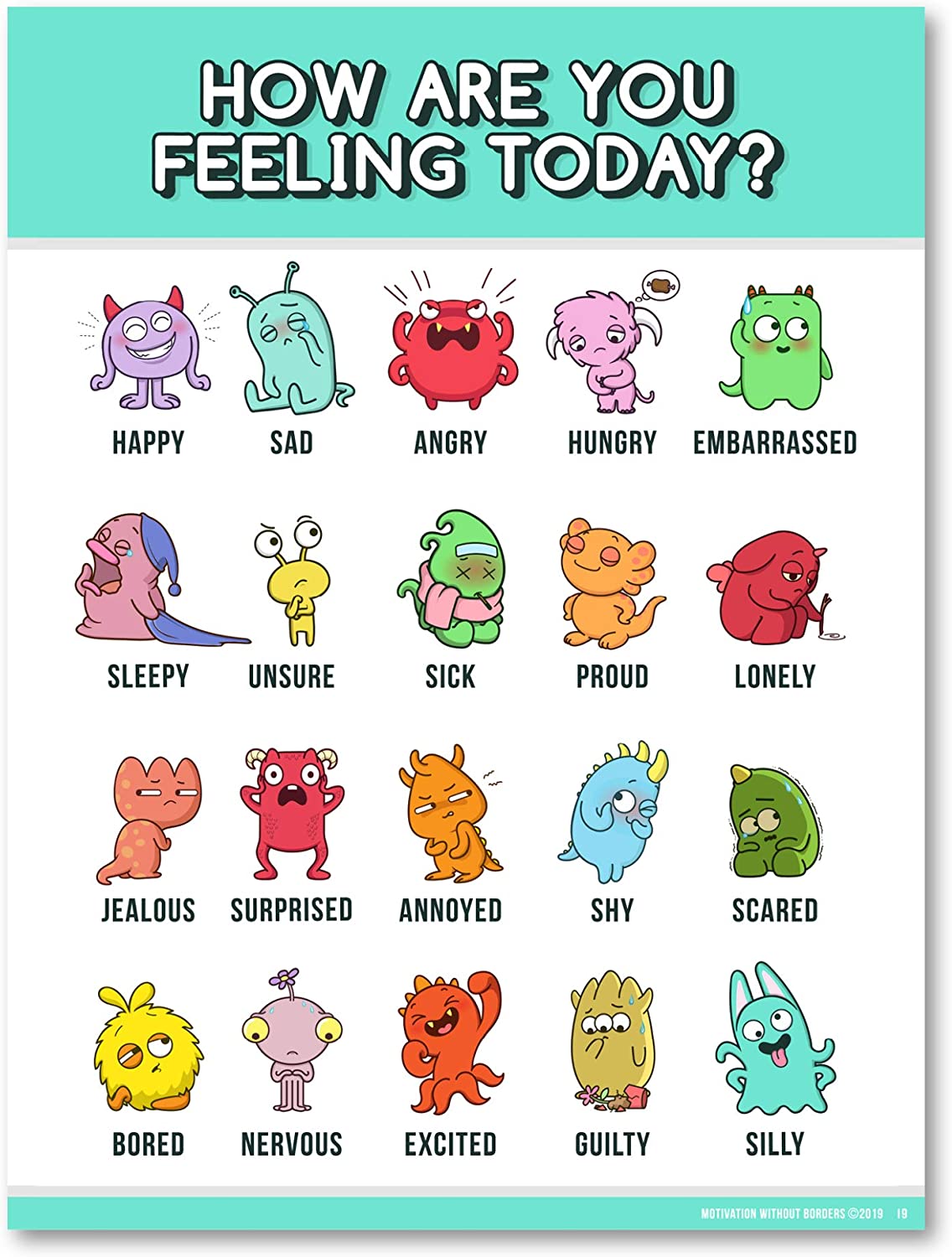 NEUTRAL
NEGATIVE
FEELINGS & EMOTIONS
HOW IS SHE FEELING?
SHE IS (FEELING) …
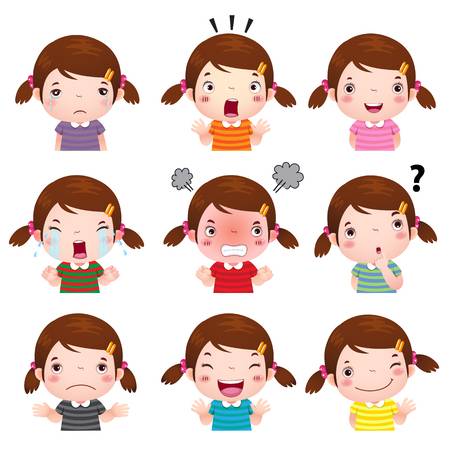 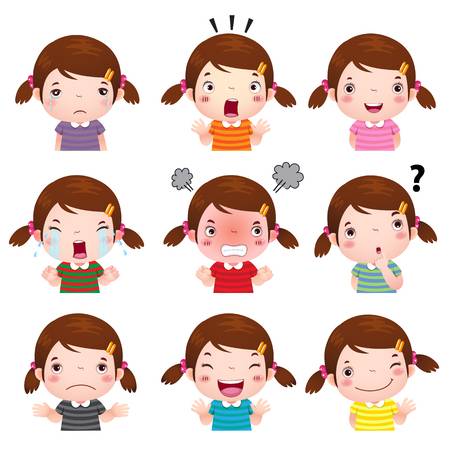 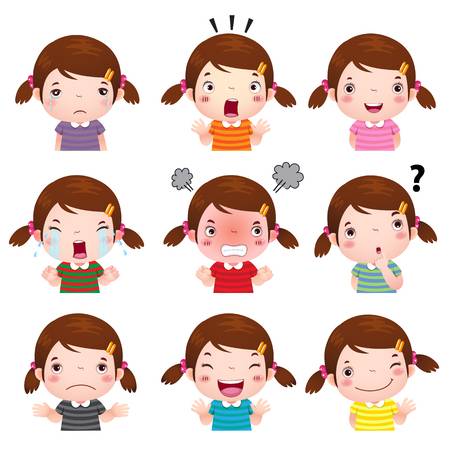 HAPPY
SAD
EXCITED
ANGRY
FEELINGS & EMOTIONS
HOW IS SHE FEELING?
HE IS (FEELING) …
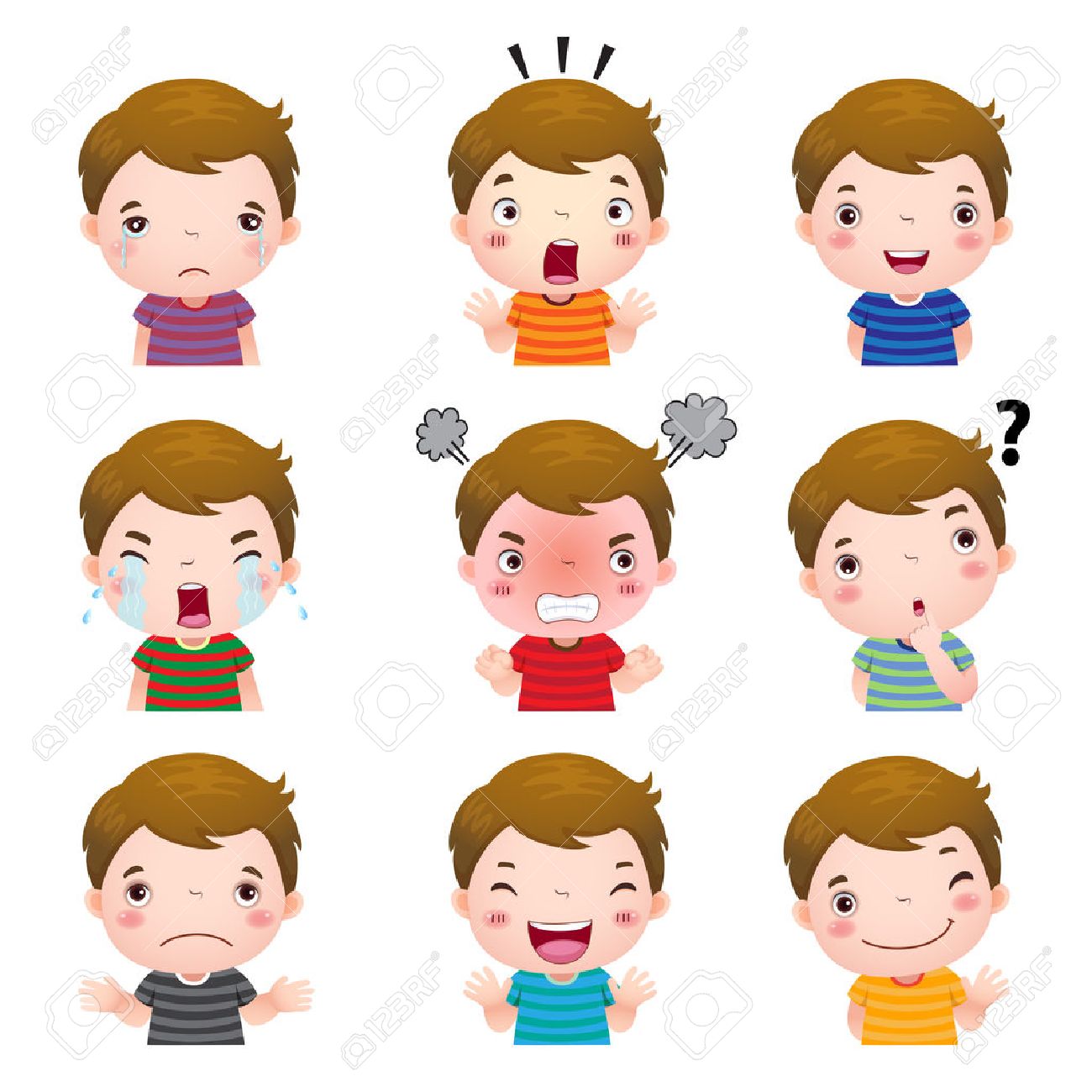 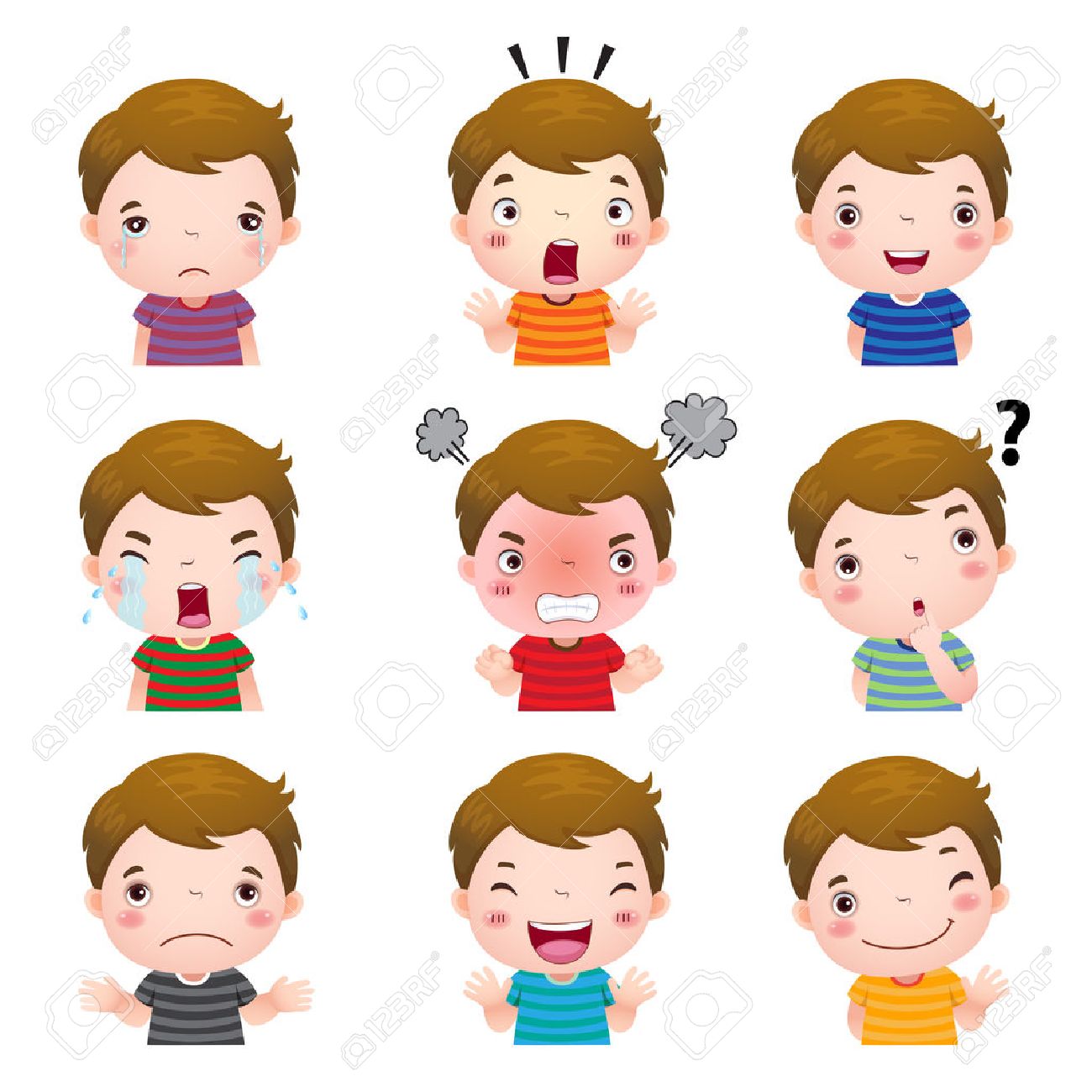 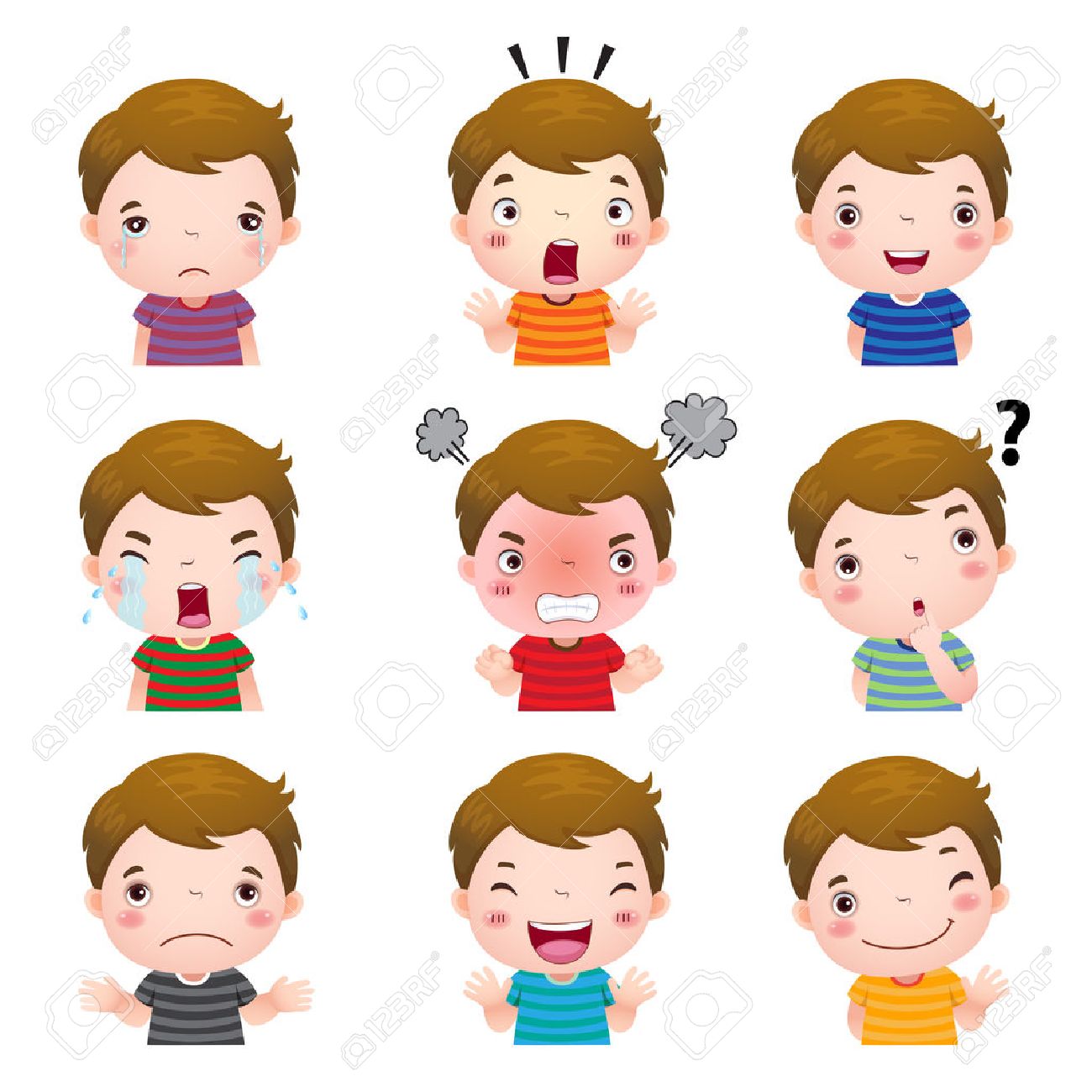 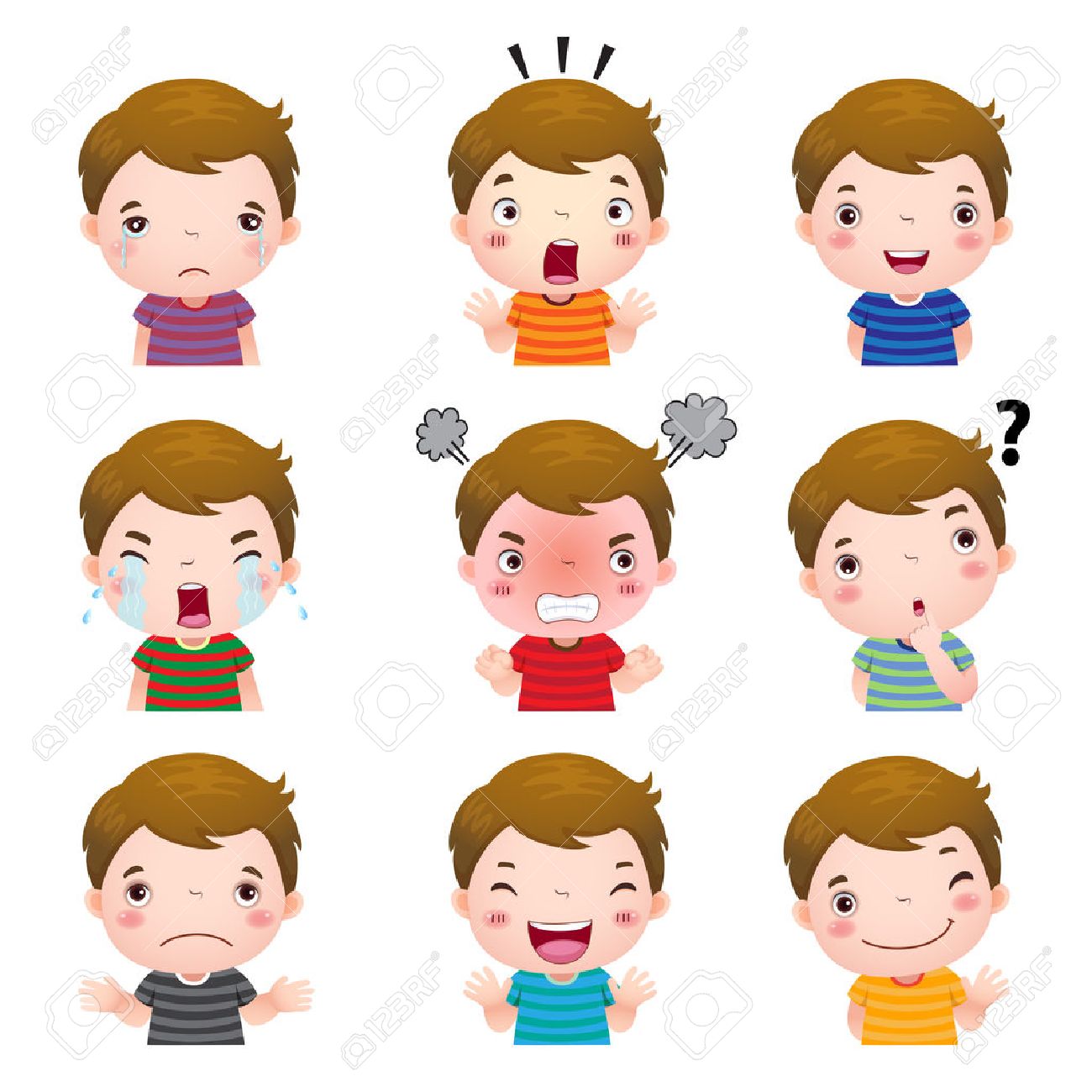 SILLY
SURPRISED
UNSURE
BORED
FEELINGS & EMOTIONS
HOW ARE THEY FEELING?
THEY ARE (FEELING) …
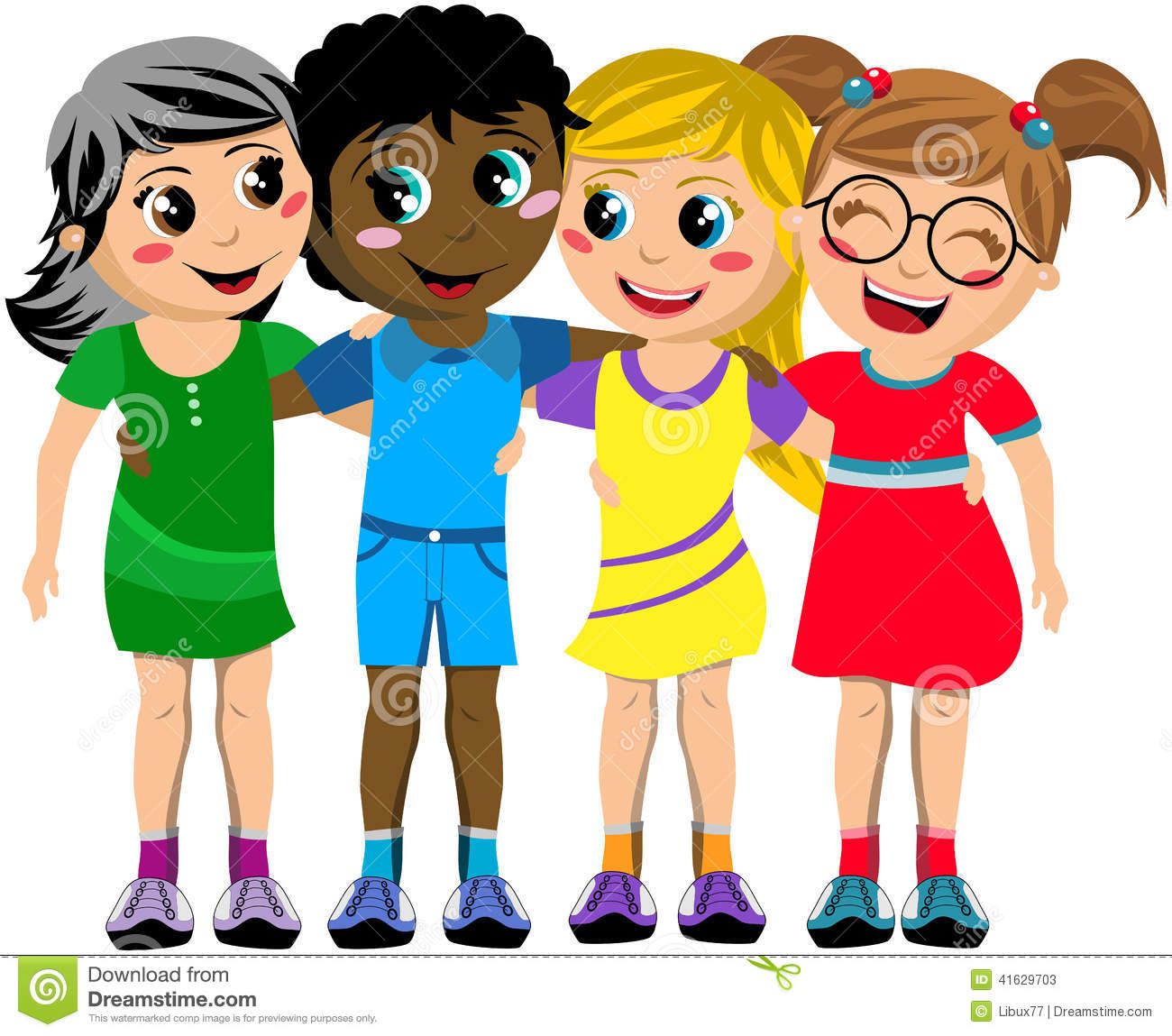 HAPPY
FEELINGS & EMOTIONS
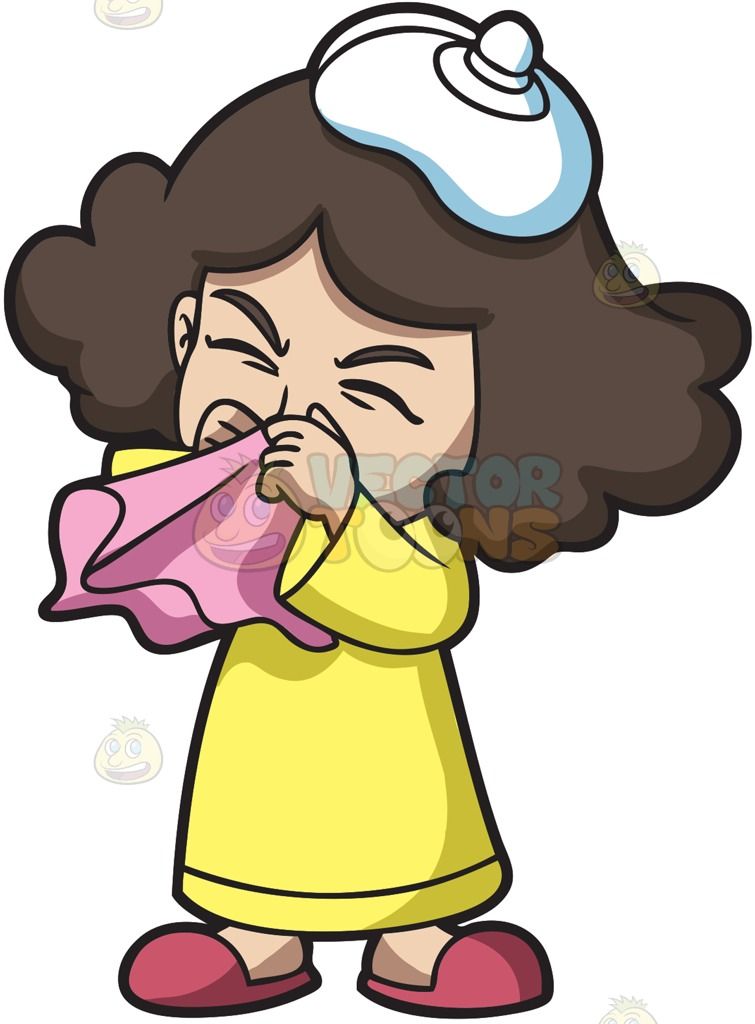 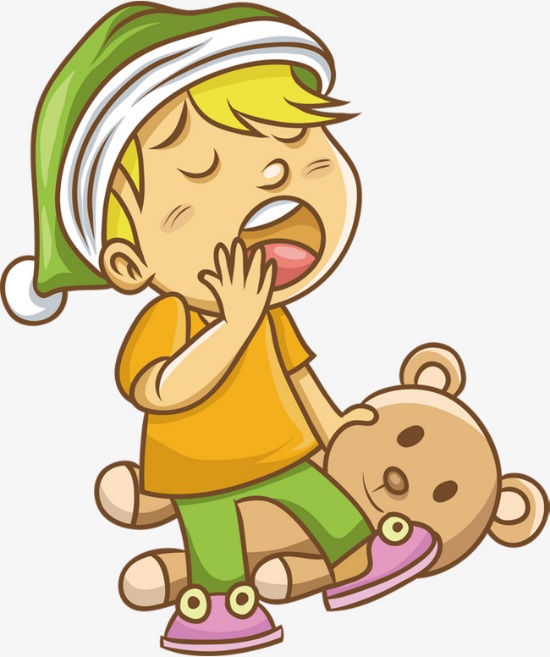 Is Susie sick?
Is Billy bored?
No, Billy is sleepy.
Yes, Susie is sick.
FEELINGS & EMOTIONS
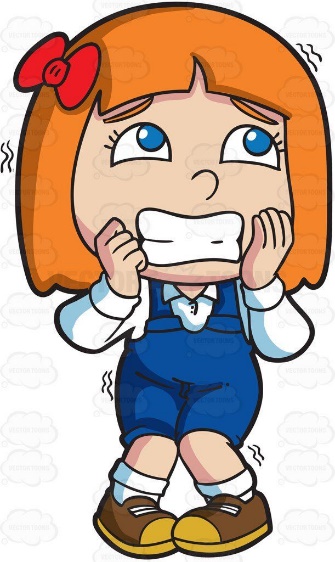 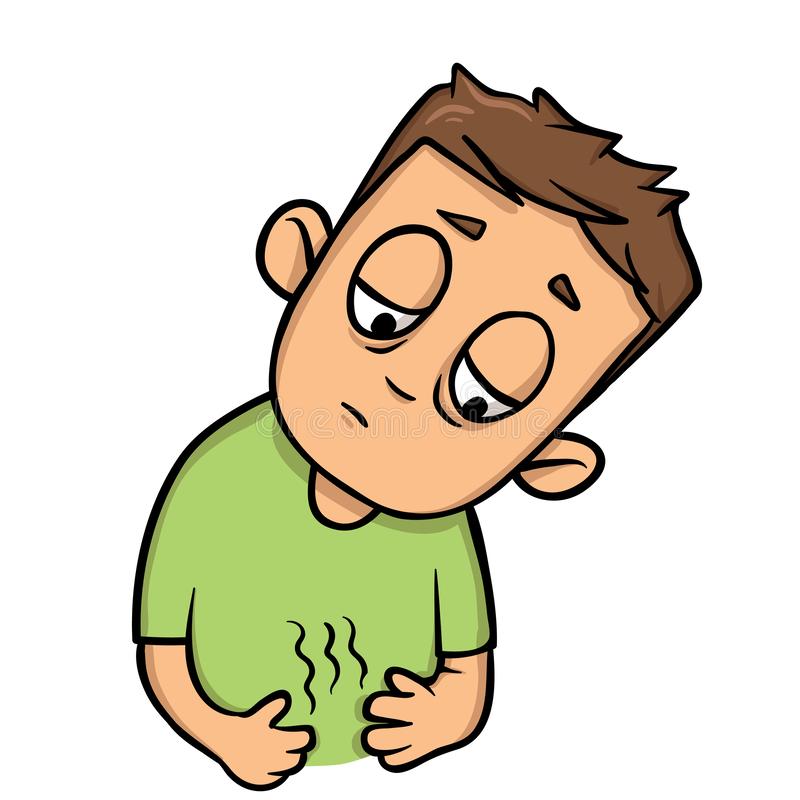 Is Bobby hungry?
Is Katie annoyed?
Yes, Bobby is hungry.
No, Katie is nervous.
ARE YOU …?
Hey, Ross, are you ok?You look sad.
No, I’m just sleepy.
I’m a bit tired too.
WEATHER
SPRING
SUMMER
WINTER
FALL
AUTUMN
WEATHER
WHAT IS THE WEATHER LIKE?
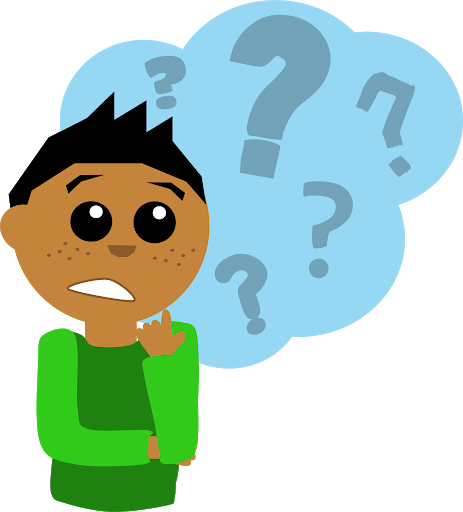 WHAT IS THE WEATHER LIKE …
IN SPRING?
IT IS …
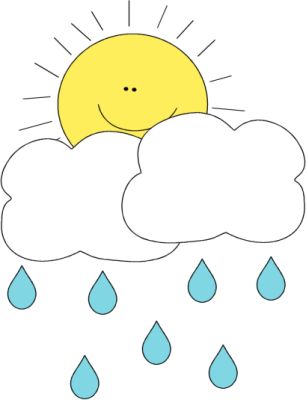 SUNNY
CLOUDY
WARM
CHILLY
RAINY
WHAT IS THE WEATHER LIKE …
IN SUMMER?
IT IS …
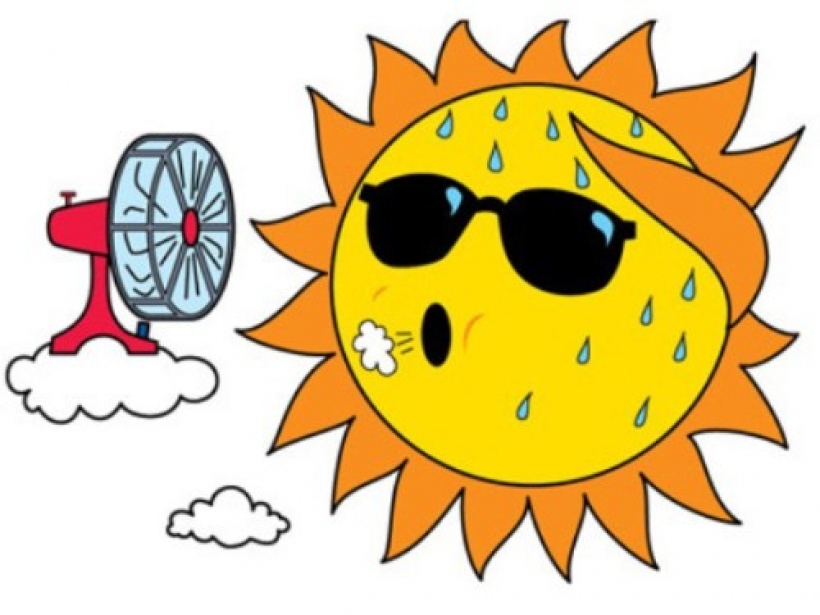 WARM
SUNNY
CLOUDY
WARM
RAINY
WHAT IS THE WEATHER LIKE …
IN AUTUMN/FALL?
IT IS …
CHILLY
SUNNY
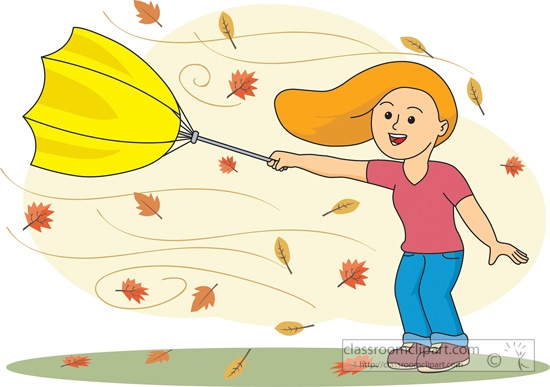 WARM
WINDY
CLOUDY
PLEASANT
RAINY
FOGGY
STORMY
WHAT IS THE WEATHER LIKE …
IN WINTER?
IT IS …
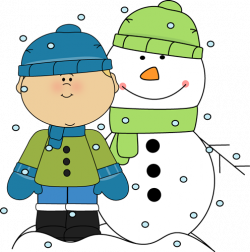 COLD
CHILLY
FOGGY
SNOWY
FREEZING
SUNNY
CLOUDY
WEATHER
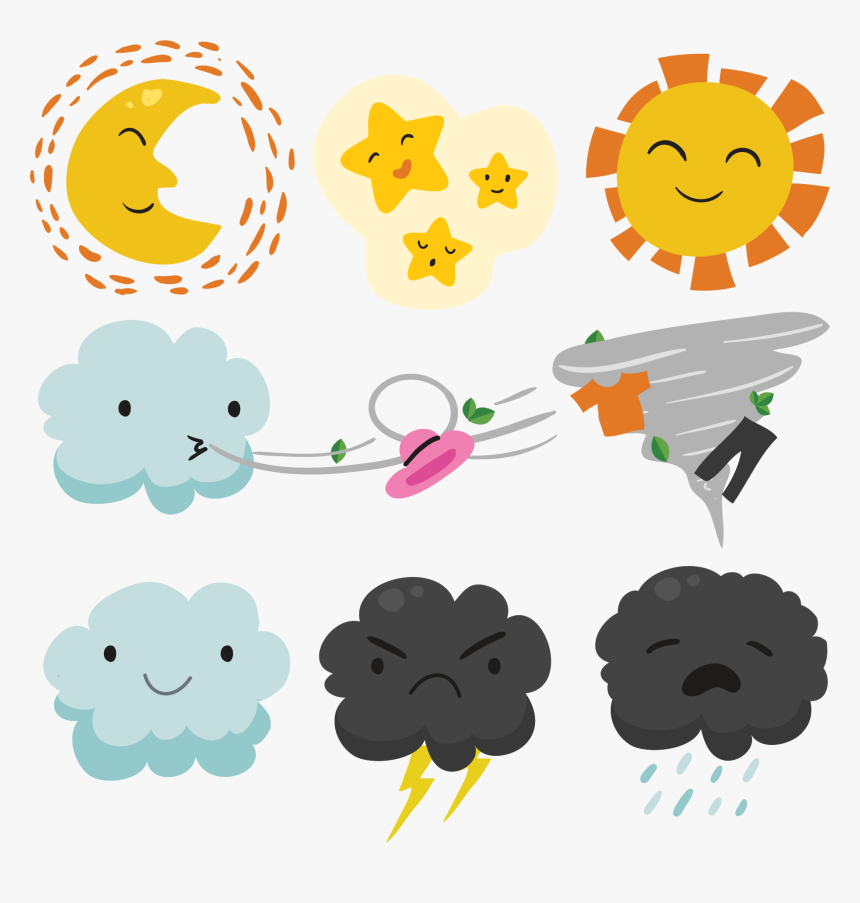 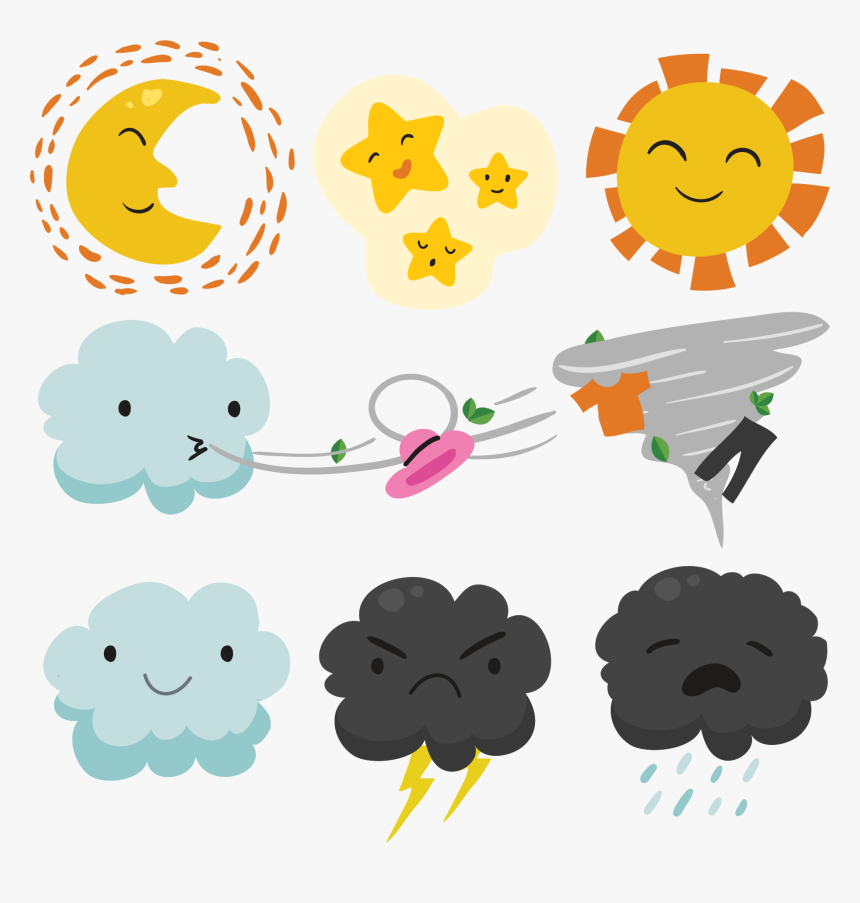 WIND
CLOUD
SUN
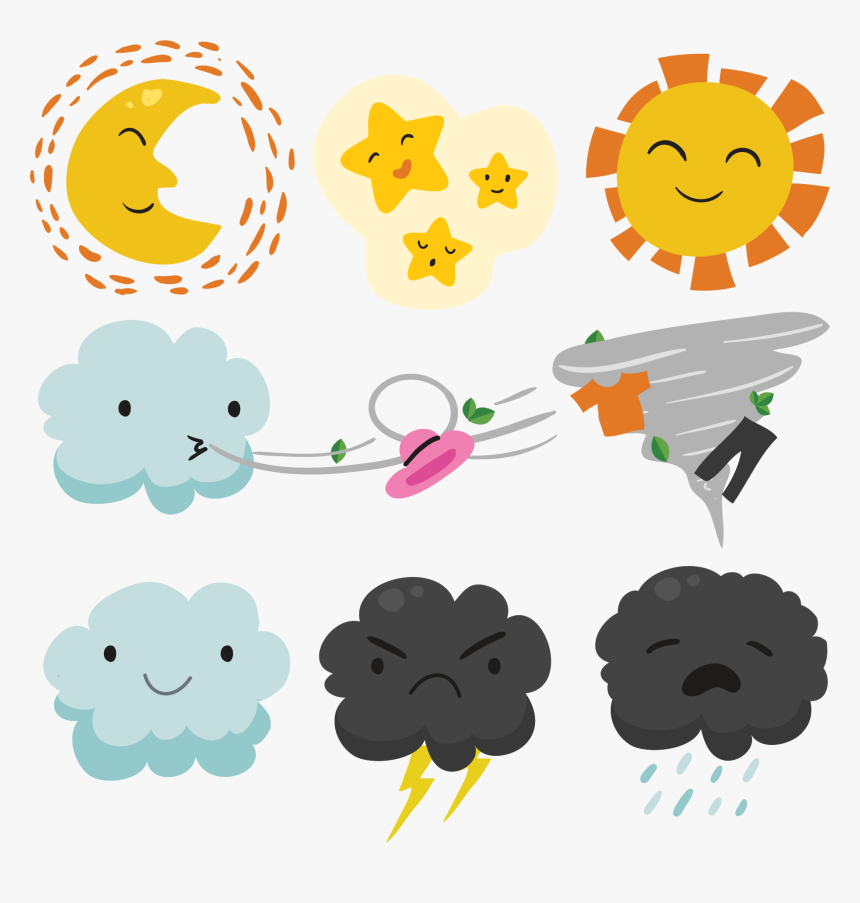 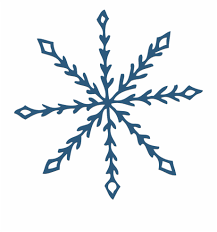 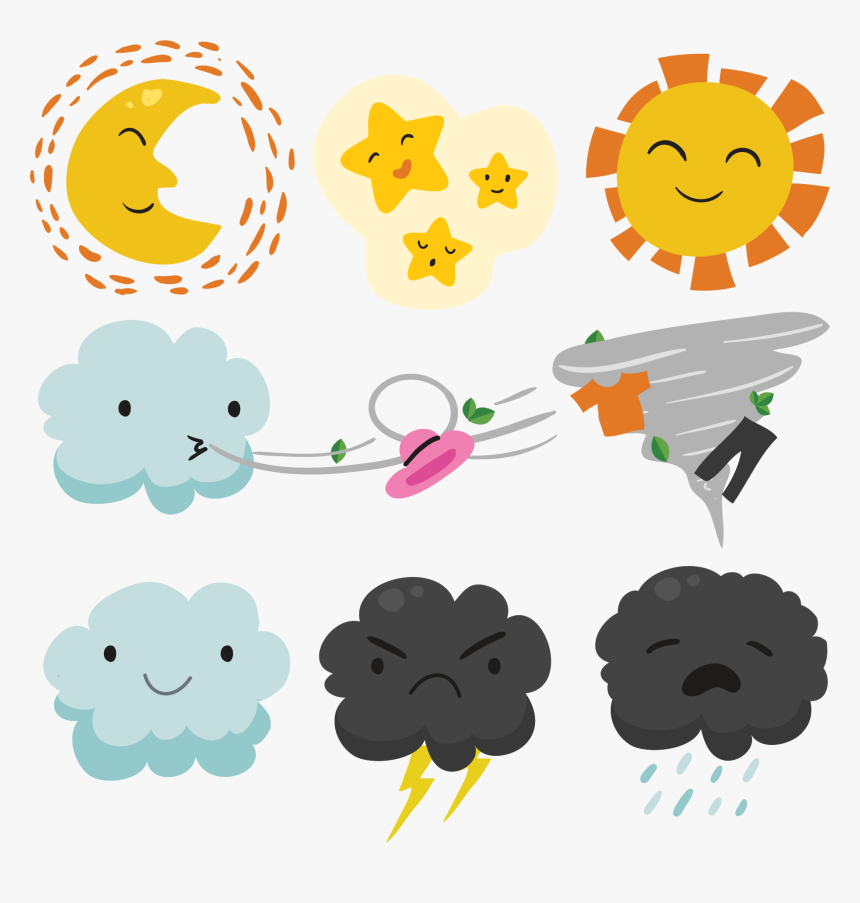 RAIN
SNOW
THUNDERSTORM
HOW IS THE WEATHER TODAY?
IS IT ..
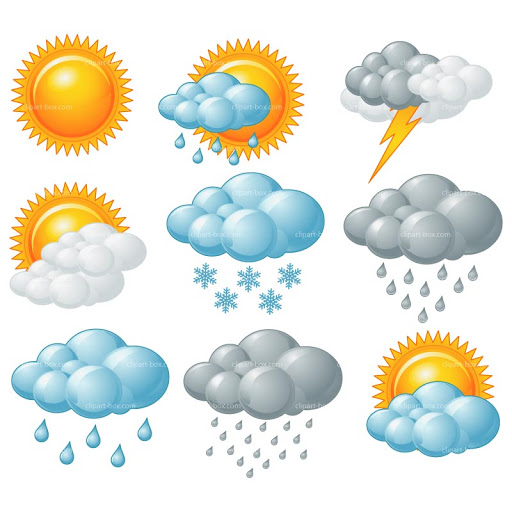 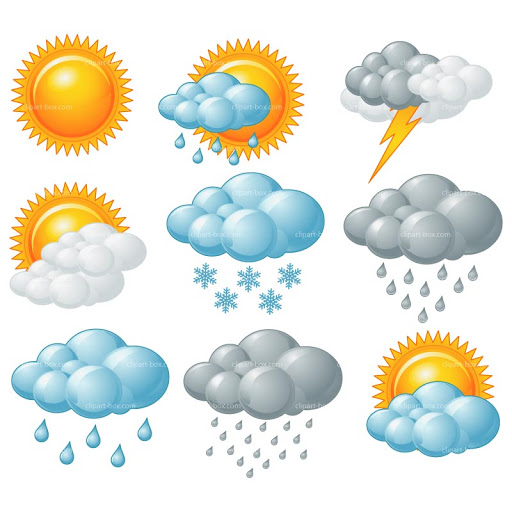 RAINY?
CLOUDY?
SUNNY?
NO, IT’S NOT.
NO, IT’S NOT.
YES, IT IS!
NUMBERS
FOUR
ONE
TWO
THREE
FIVE
SEVEN
SIX
EIGHT
NINE
TEN
NUMBERS
TEN
TWELVE
FOURTEEN
ELEVEN
THIRTEEN
FIFTEEN
SIXTEEN
SEVENTEEN
EIGHTEEN
NINETEEN
TWENTY
NUMBERS
NINETY
EIGHTY
SEVENTY
SIXTY
HUNDRED
FIFTY
TEN
TWENTY
THIRTY
FORTY
TEMPERATURE
WHAT IS THE TEMPERATURE OUTSIDE?
WHAT IS THE TEMPERATURE TODAY?
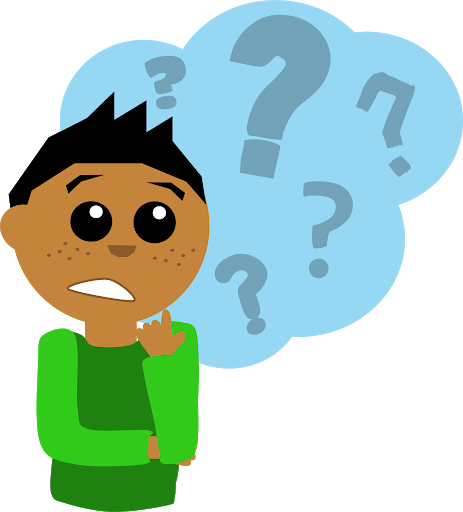 WHAT’S THE TEMPERATUREOUTSIDE?
23
0
twenty-three
zero
-10
36
minus ten
thirty-six
-27
42
minus twenty-seven
forty-two
CAN YOU TELL THE TEMPERATURE?
-11
42
25
34
thirty-four
minus eleven
forty-two
twenty-five
HOBBIES
WHAT DO YOU DO IN YOUR FREE TIME?
WHAT DO YOU LIKE TO DO IN YOUR FREE TIME?
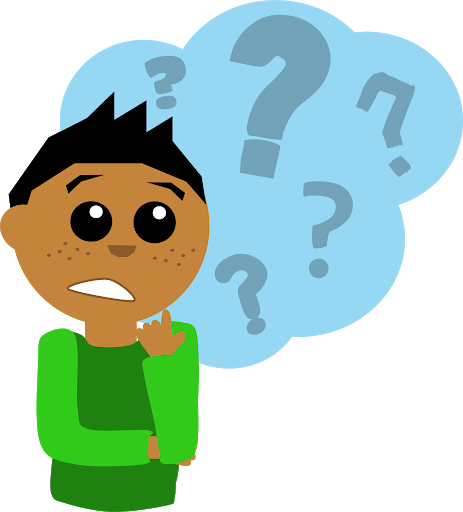 HOBBIES
IN MY FREE TIME I (LIKE TO) …
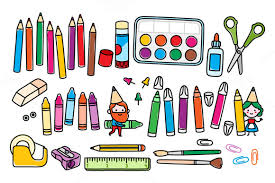 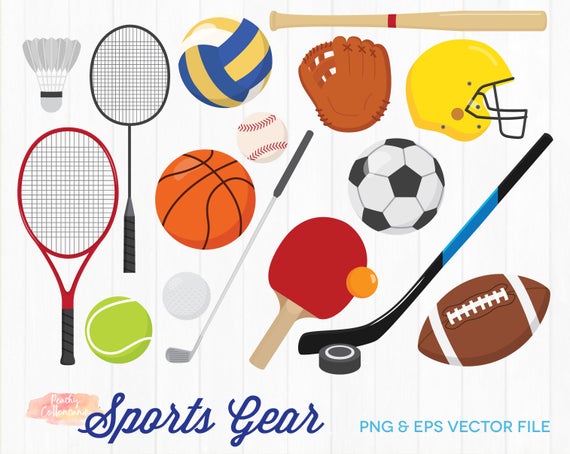 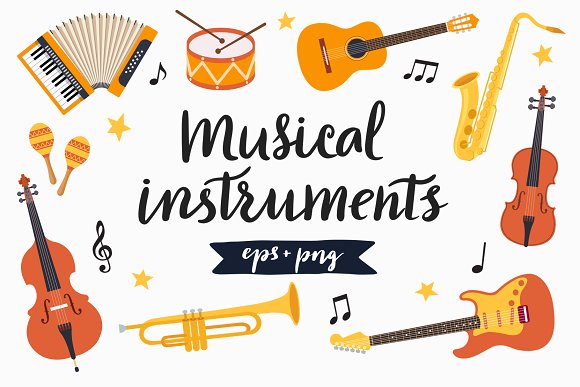 DO ARTS & CRAFTS
DO SPORTS
PLAY MUSICALINSTRUMENTS
ARTS & CRAFTS
IN MY FREE TIME I LIKE TO
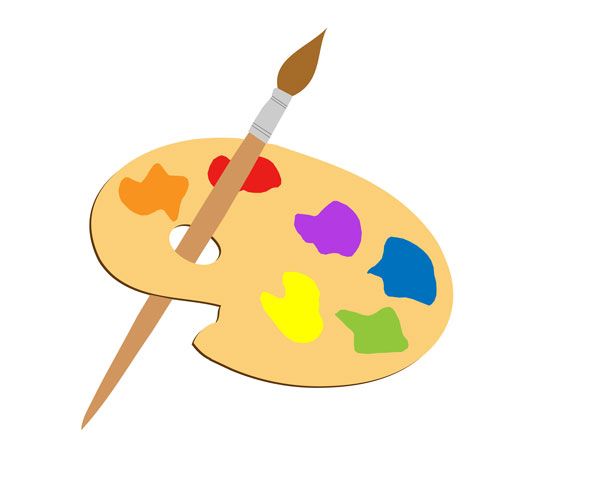 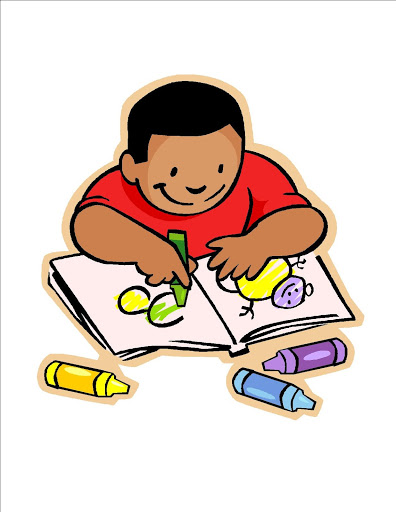 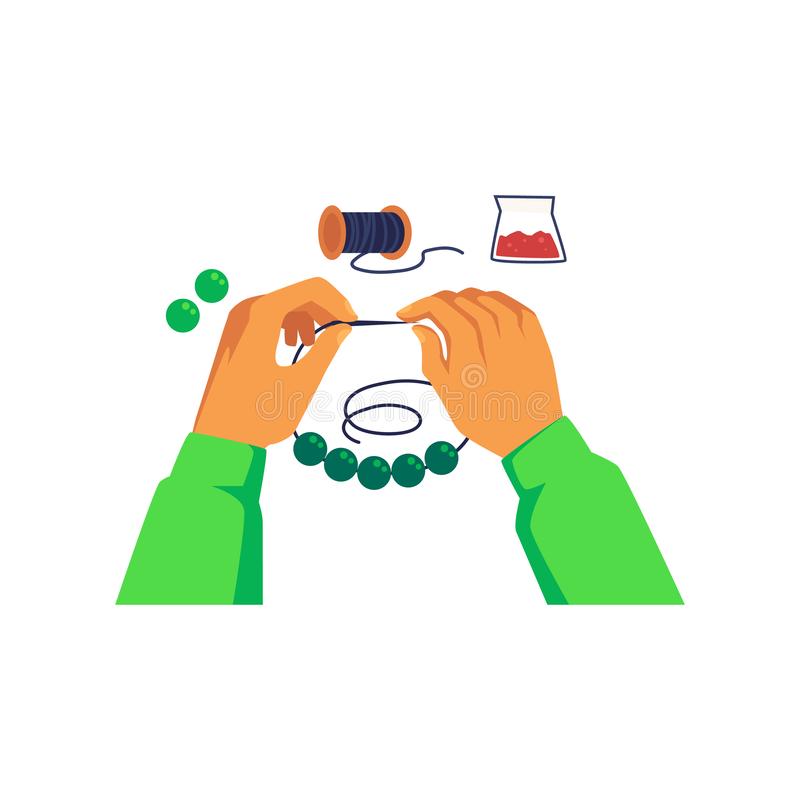 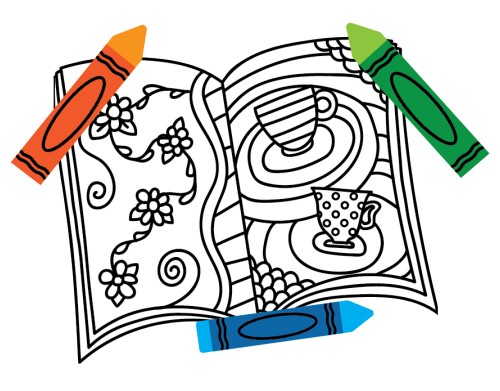 DRAW
MAKE JEWELLERY
COLOURCOLOURING BOOKS
PAINT
HOBBIES
IN MY FREE TIME I LIKE TO
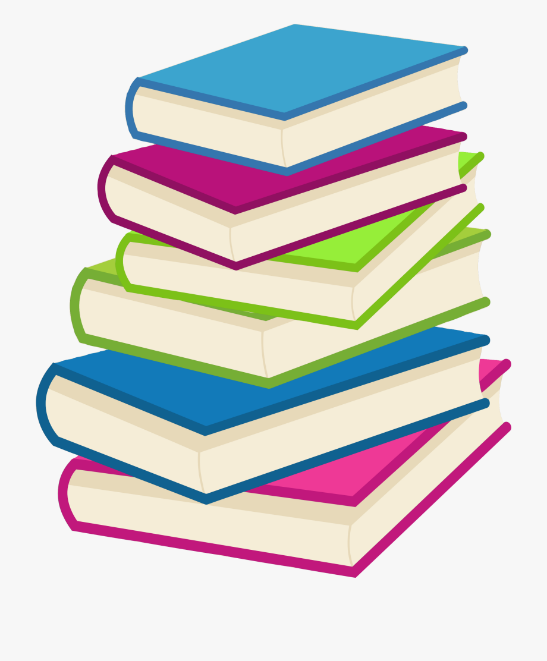 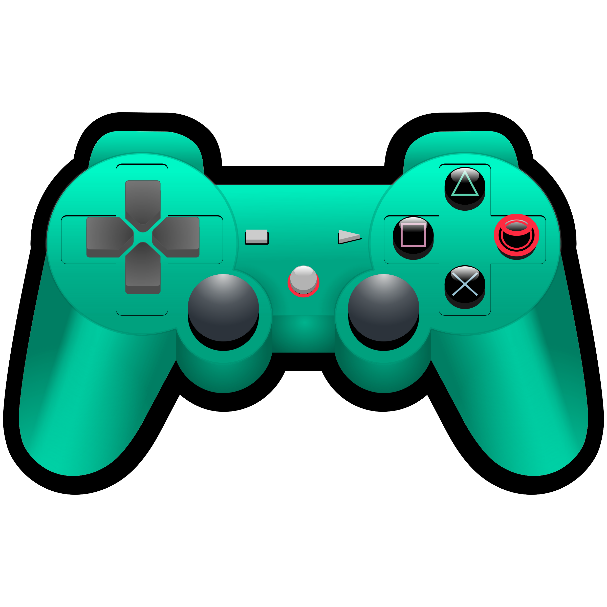 PLAYVIDEO GAMES
READ BOOKS
HOBBIES
DO YOU LIKE TO …
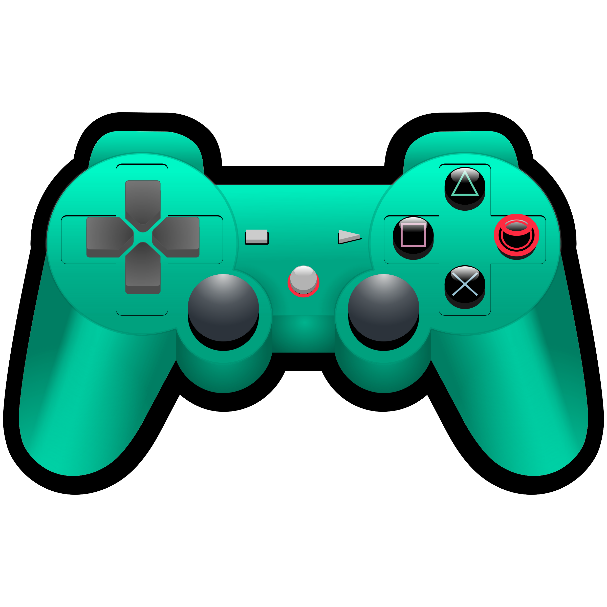 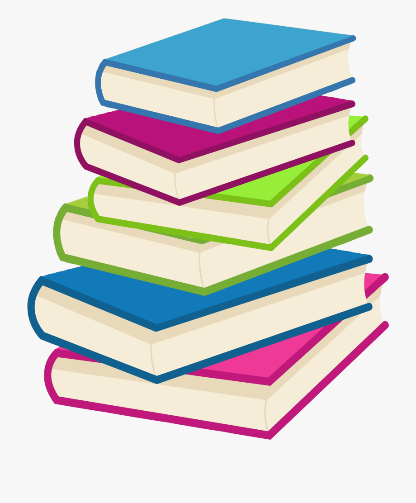 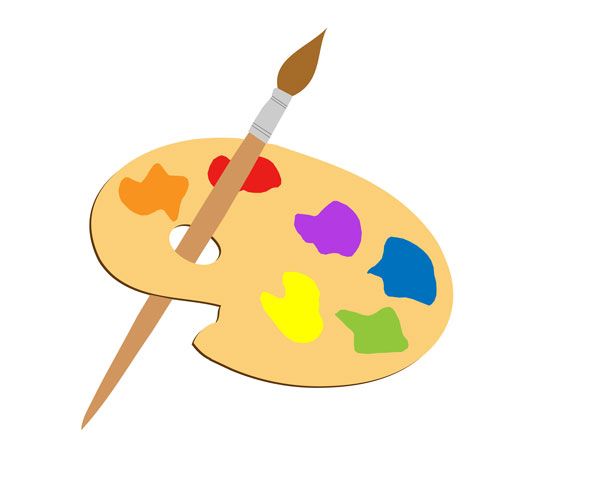 READ BOOKS
PAINT
PLAY VIDEO GAMES
MUSICAL INStruMentS
IN MY FREE TIME I LIKE TO PLAY
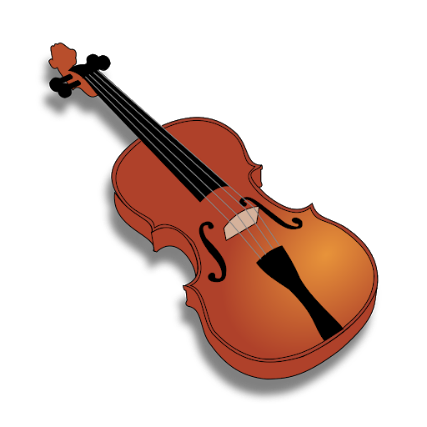 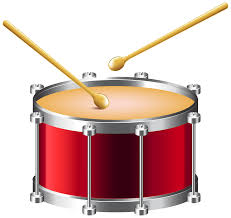 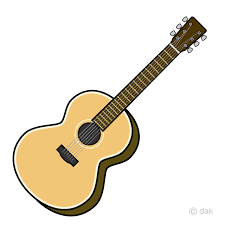 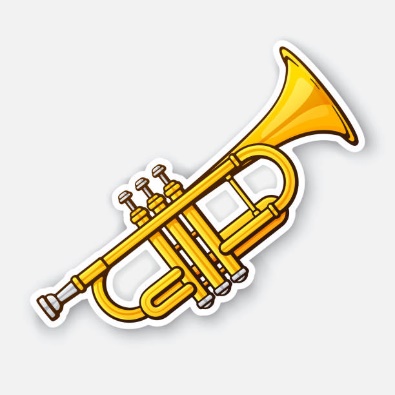 DRUMS
THE GUITAR
THE TRUMPET
THE VIOLIN
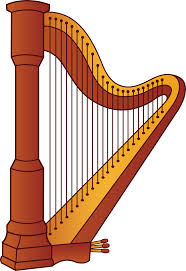 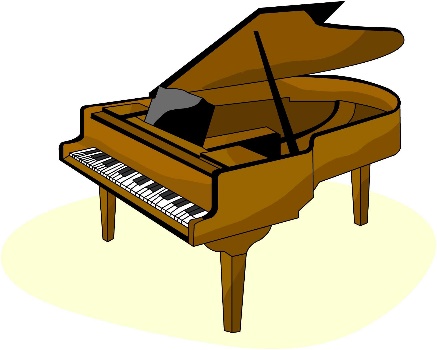 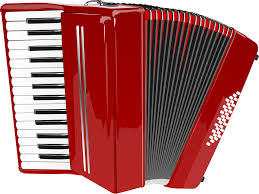 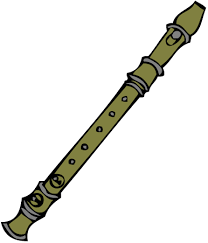 THE HARP
THE PIANO
THEACCORDION
THE FLUTE
MUSICAL INSTRUMENTS
DO YOU PLAY ANY INSTRUMENTS?
YES, I DO. I PLAY …
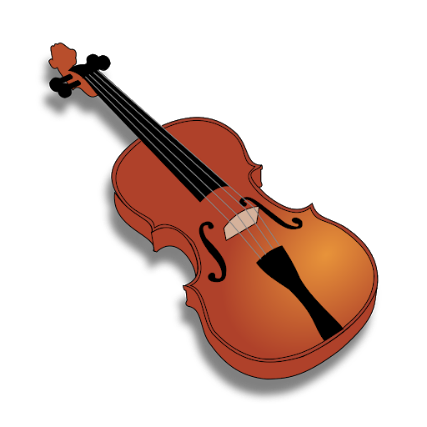 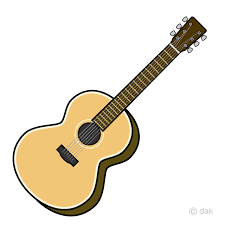 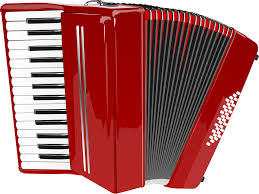 THE ACCORDION
THE VIOLIN
THE GUITAR
MUSICAL INSTRUMENTS
DO YOU PLAY ANY INSTRUMENTS?
NO, I DON’T (PLAY ANY INSTRUMENTS).
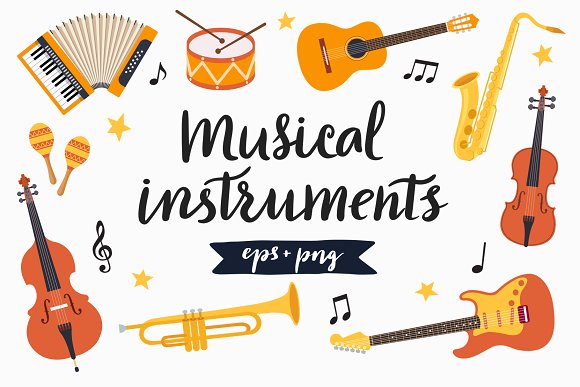 MUSICAL INSTRUMENTS
DO YOU KNOW HOW TO PLAY …
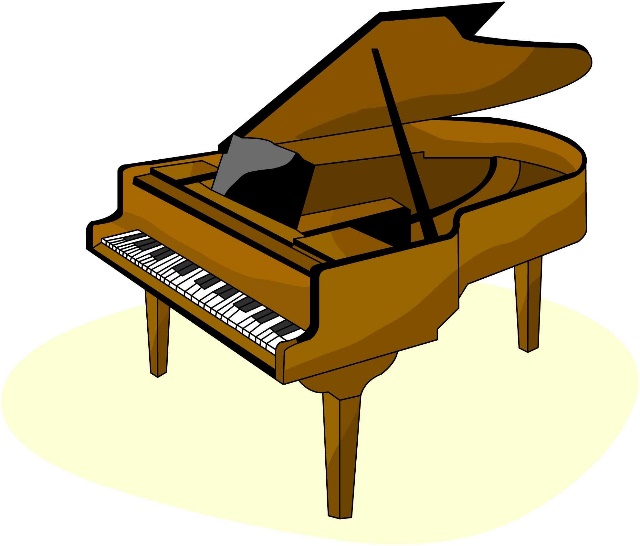 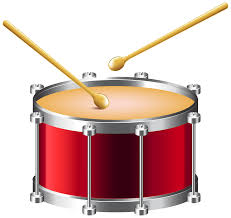 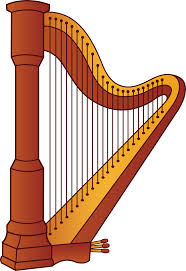 DRUMS
THE TRUMPET
THE PIANO
YES, I DO.
NO, I DON’T.
SPORTS
IN MY FREE TIME I LIKE TO PLAY
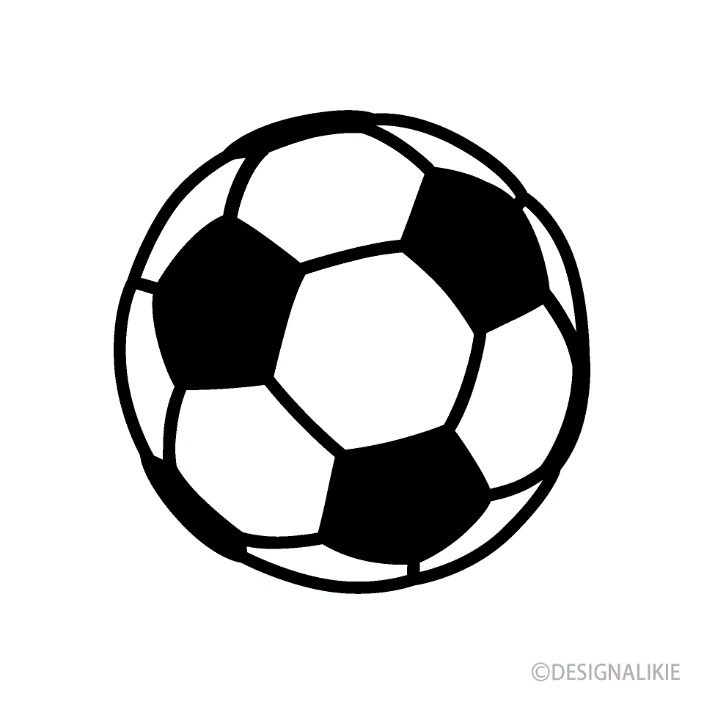 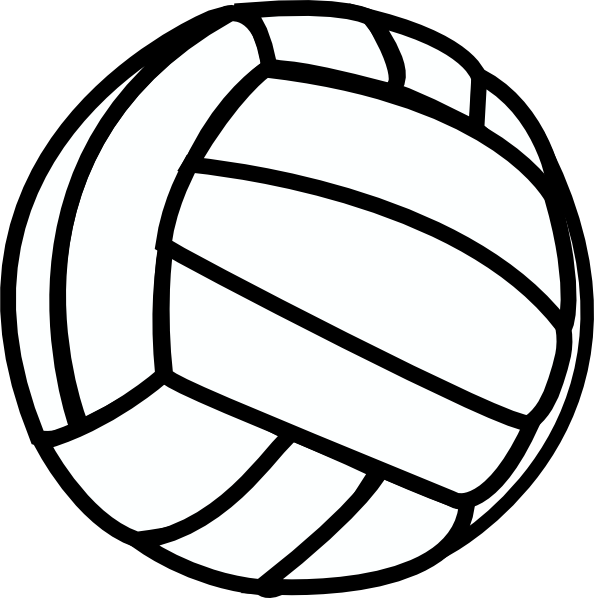 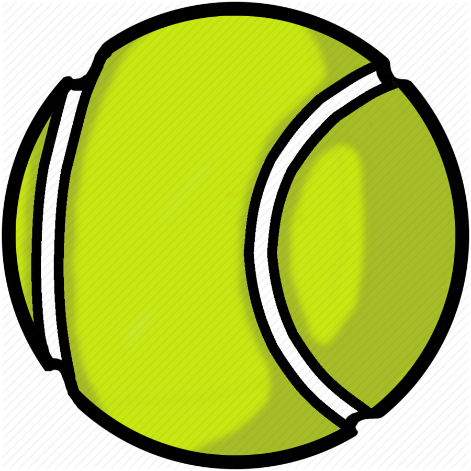 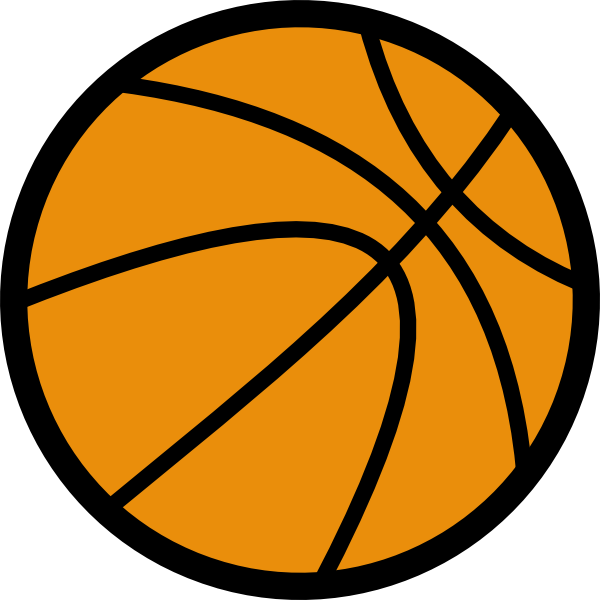 BASKETBALL
VOLLEYBALL
TENNIS
FOOTBALLSOCCER
SPORTS
IN MY FREE TIME I LIKE TO
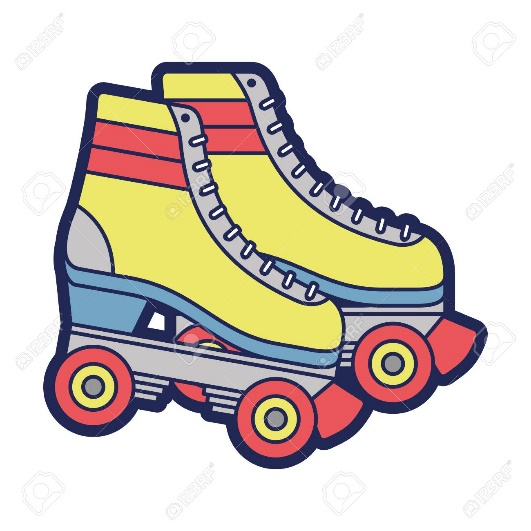 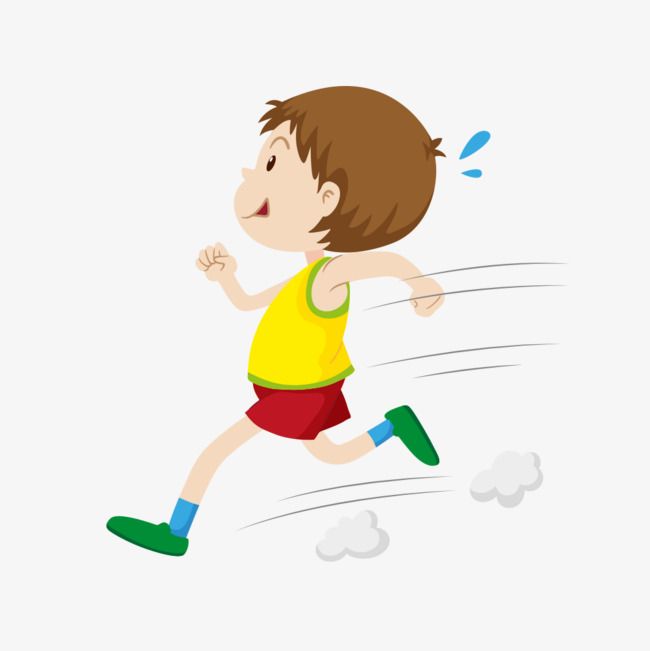 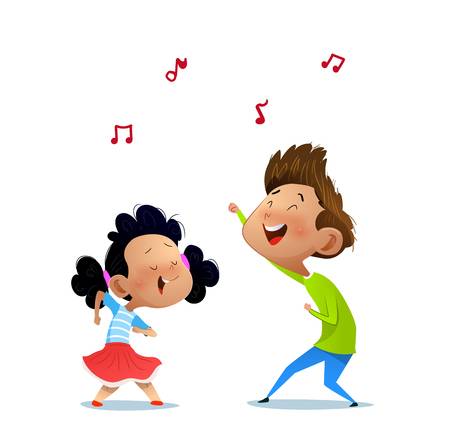 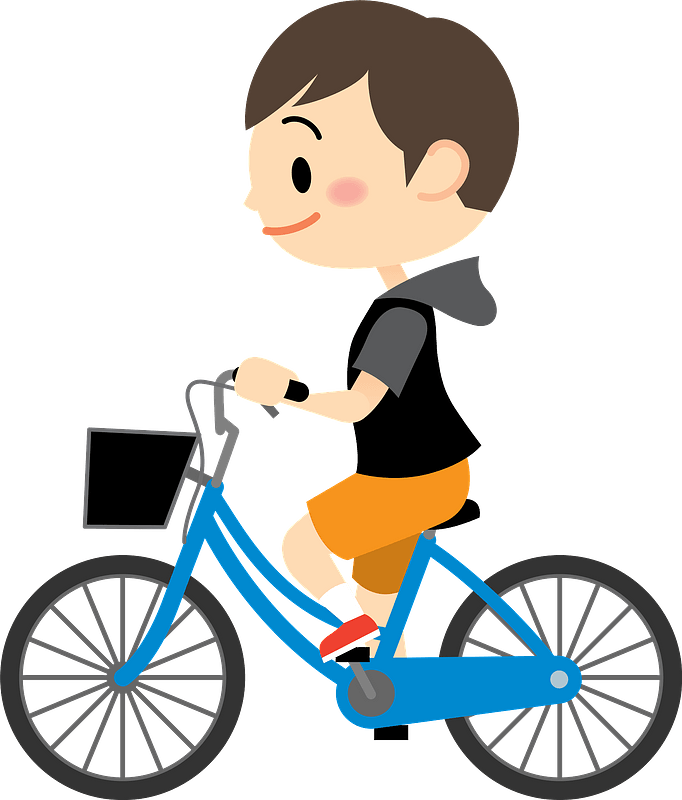 DANCE
ROLLER SKATEROLLER BLADE
CYCLE
RUN
SPORTS
DO YOU DO ANY SPORTS?
YES, I DO. I …
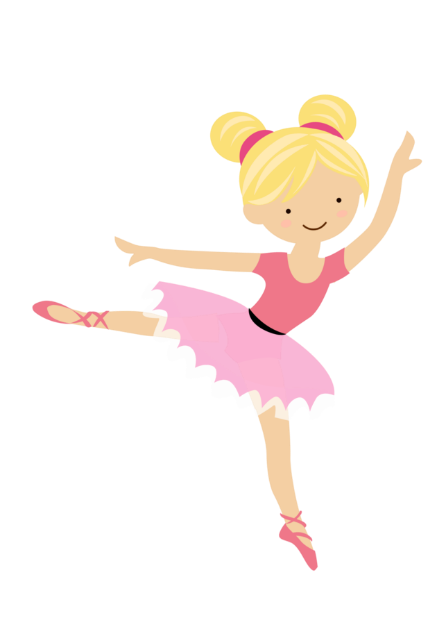 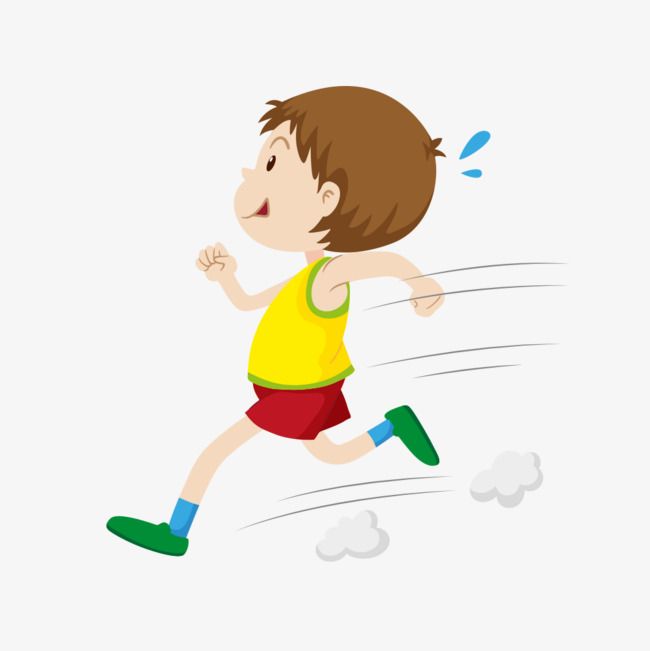 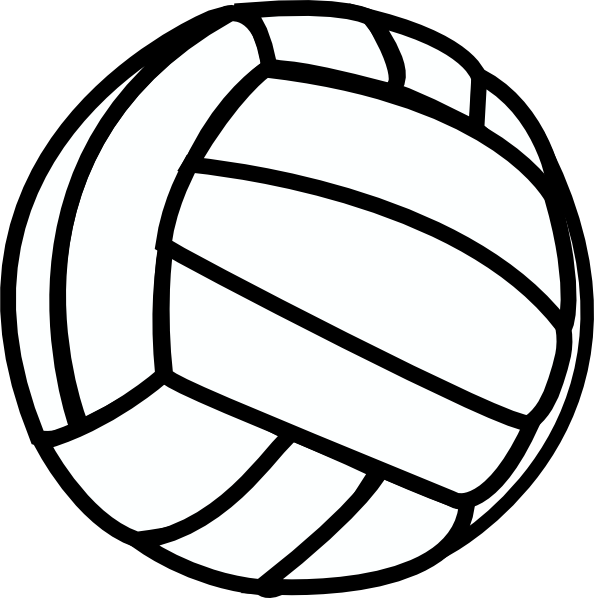 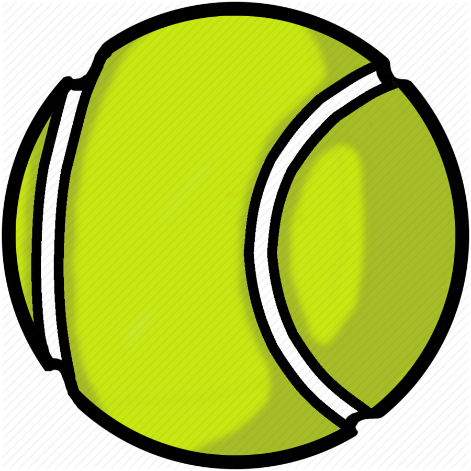 RUN
PLAYTENNIS
DANCE BALLET
PLAY VOLLEYBALL
WHAT SPORT DO YOU DO?
SPORTS
DO YOU KNOW HOW TO …
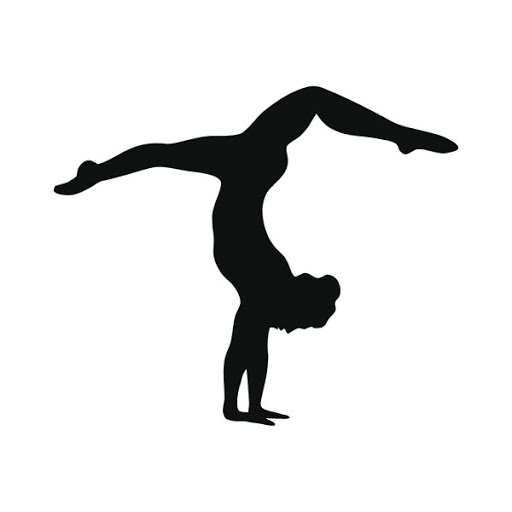 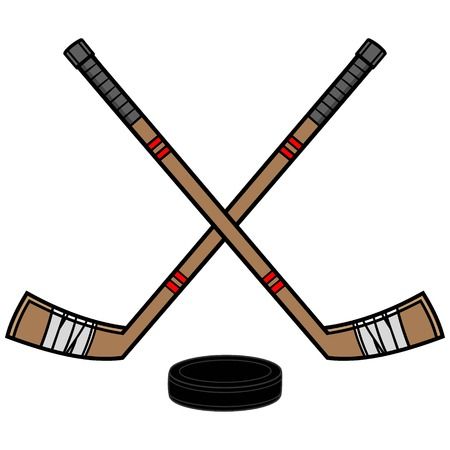 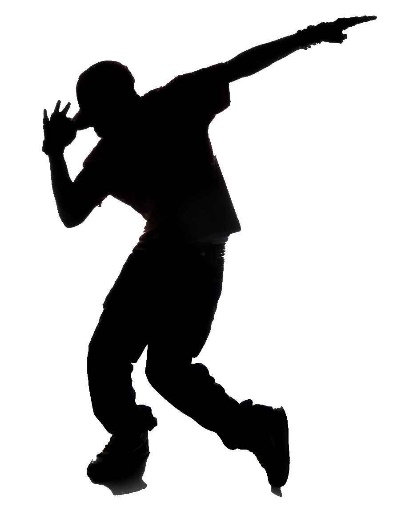 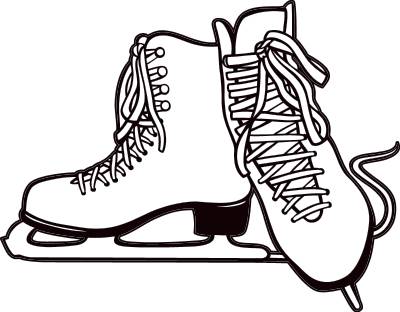 BREAKDANCE?
ICE SKATE?
DO A HANDSTAND?
PLAYHOCKEY?
YES, I DO.
NO, I DON’T.
SPORTS
DO YOU DO ANY SPORTS?
NO, I DON’T (DO ANY SPORTS).
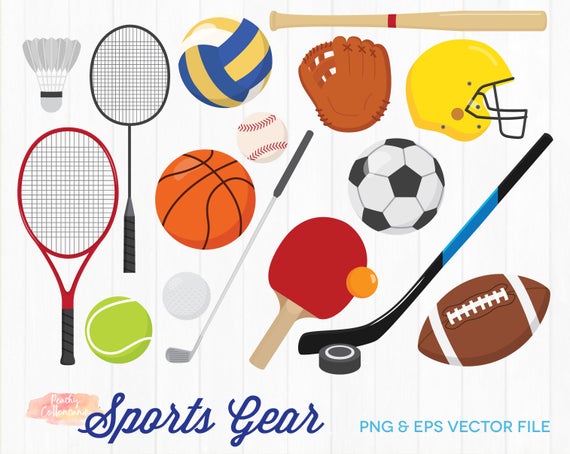 HOBBIES
WHAT DO THEY LIKE TO DO IN THEIR FREE TIME?
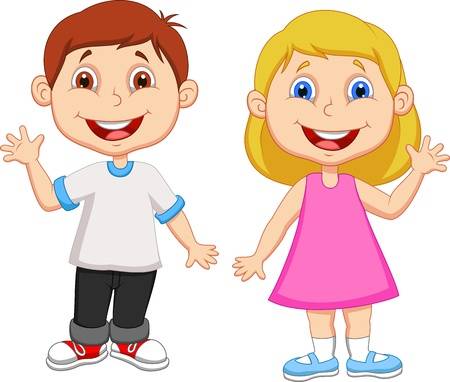 WHAT DOES CHRIS LIKE TO DO?
WHAT DOES NANCY LIKE TO DO?
HOBBIES
NANCY LIKES TO …
CHRIS LIKES TO …
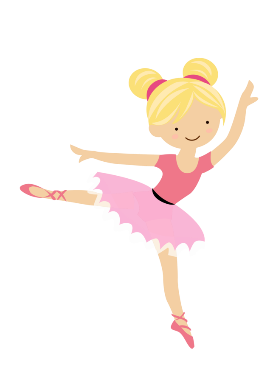 PLAY VOLLEYBALL
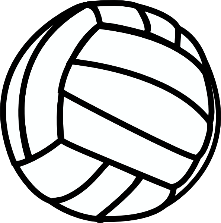 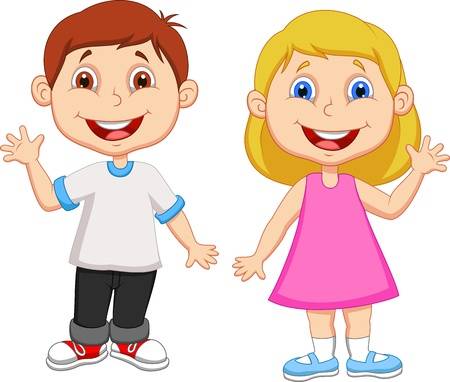 DANCEBALLET
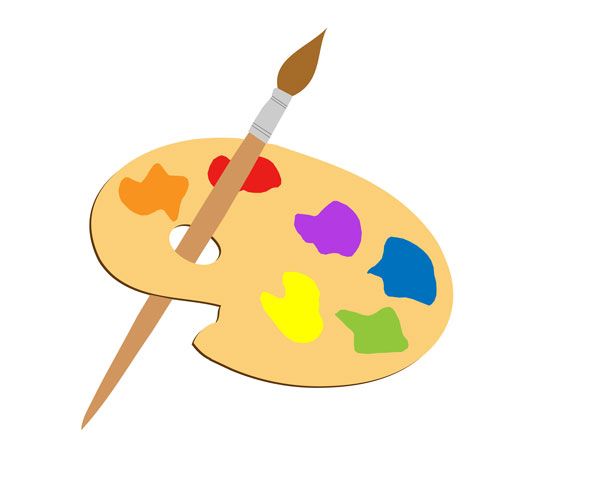 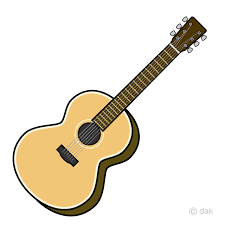 PAINT
PLAYTHE GUITAR
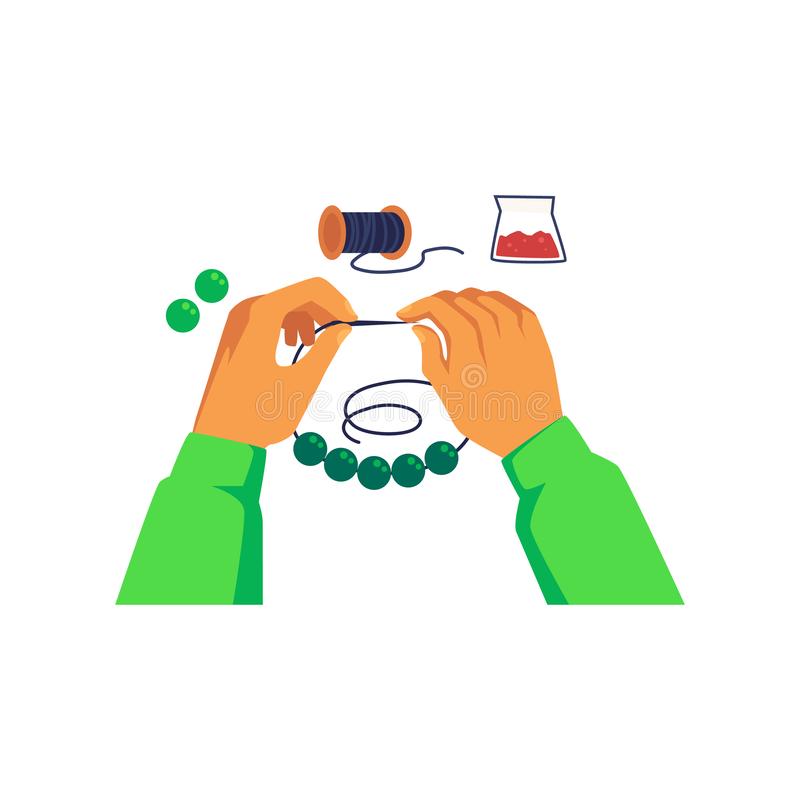 MAKEJEWELLERY
PLAYTHE ACCORDION
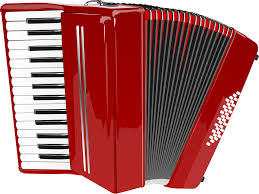 HOBBIES
DOES CHRIS LIKE TO …
DOES NANCY LIKE TO …
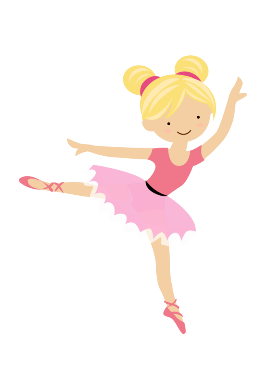 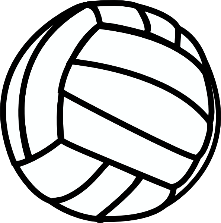 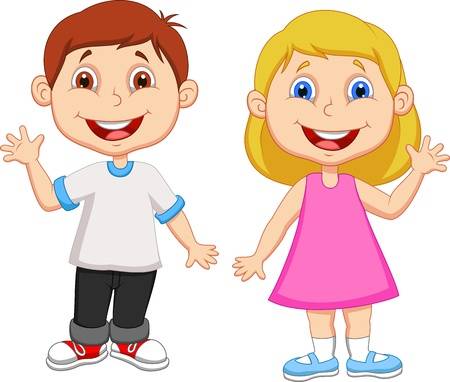 PLAY VOLLEYBALL?
DANCE BALLET?
YES, SHE DOES.
YES, HE DOES.
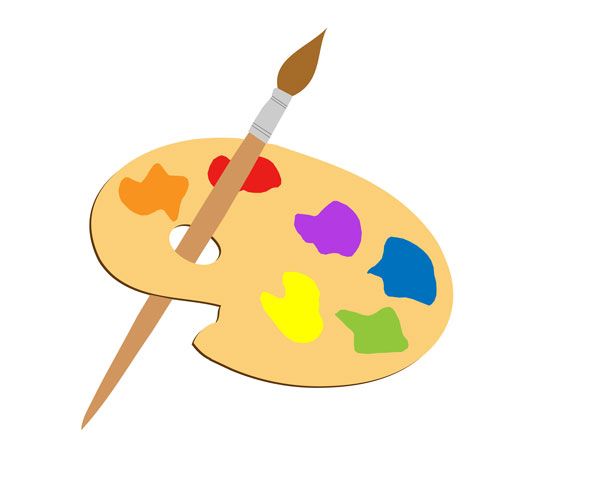 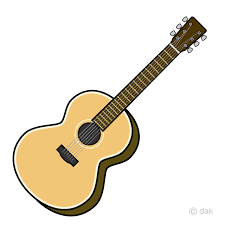 PAINT?
PLAYTHE GUITAR?
NO, SHE DOESN’T.
NO, HE DOESN’T.
HOBBIES
WHAT DO THEY LIKE TO DO IN THEIR FREE TIME?
DO THEY LIKE TO ROLLER BLADE?
DO THEY LIKE TOPLAY VIDEO GAMES?
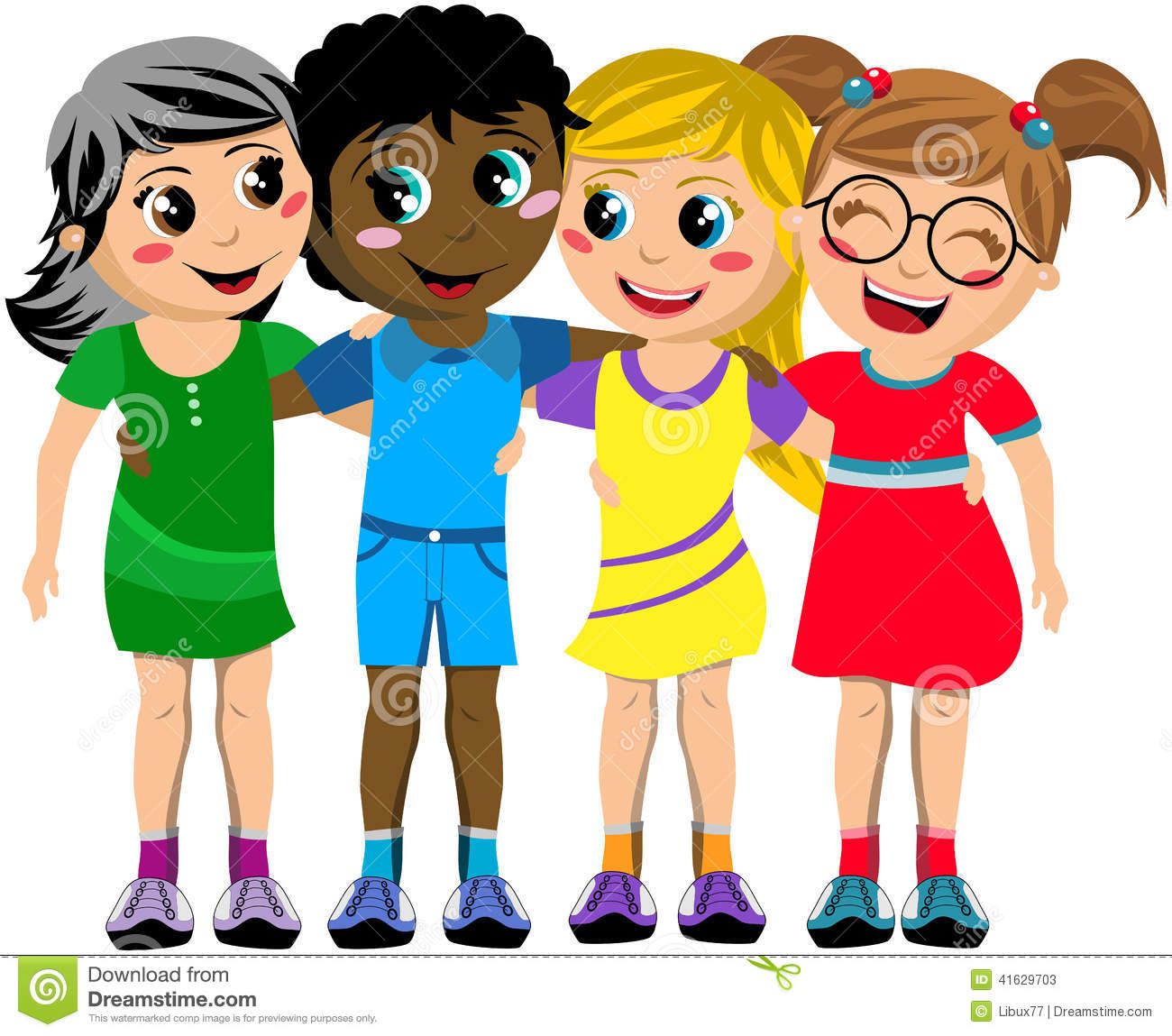 YES, THEY DO!
NO, THEY DON’T.
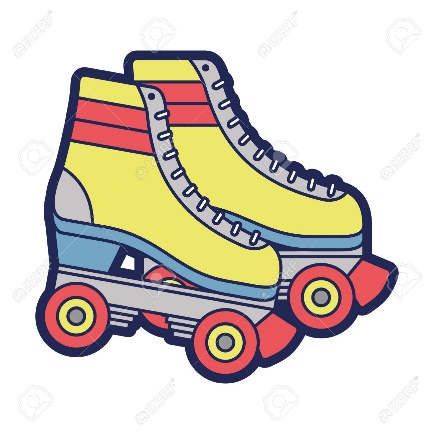 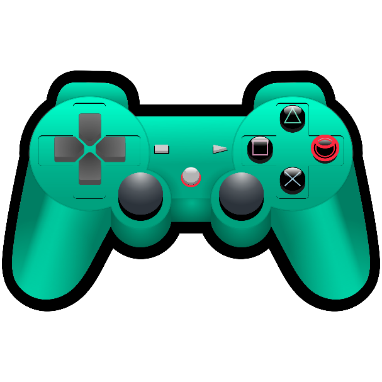 HOBBIES
WHAT DO YOU LIKE TO DO IN YOUR FREE TIME?
I LIKE TO ….
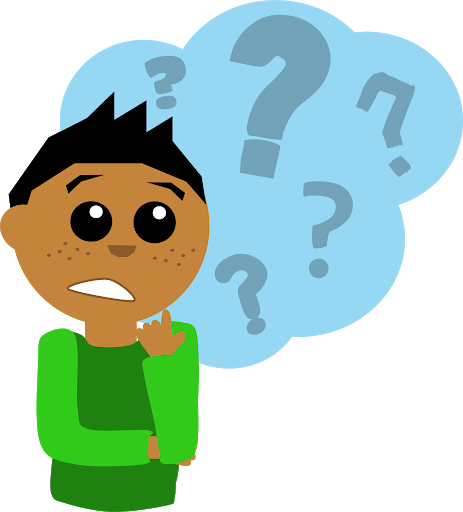 HOBBIES
DO YOU HAVE ANY HOBBIES?
YES, I DO. / NO, I DON’T.
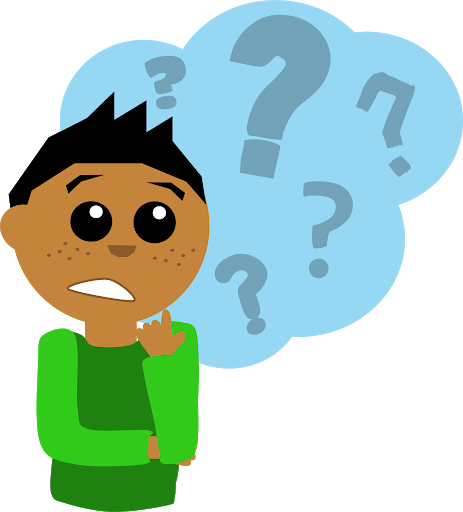 HOBBIES
WHAT IS YOUR FAVOURITE INSTRUMENT?
WHAT IS YOUR FAVOURITE SPORT?
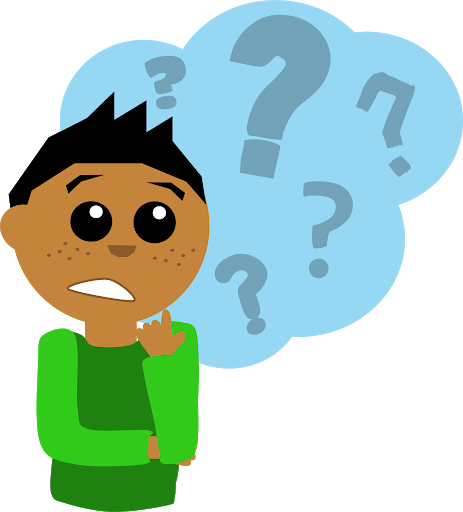 HOBBIES
DO YOU LIKE …
YES, I DO. / NO, I DON’T.
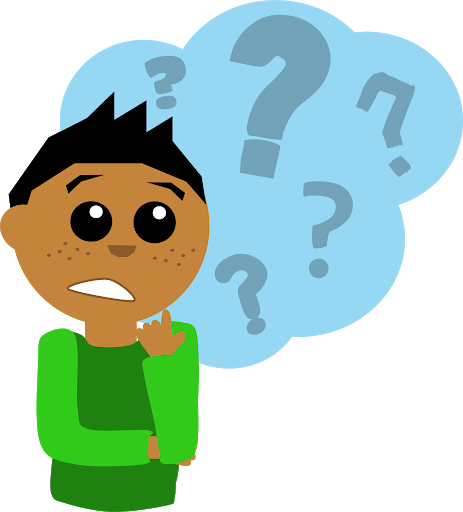 MY BODY
HAIR
HEAD
NOSE
EYE/S
MOUTH
EAR/S
PARTS OF THE BODY
NECK
SHOULDER/S
ARM(S)
CHEST
BACK
ELBOW
WRIST
HAND
STOMACH
FINGER
LEG
KNEE
ANKLE
FOOT/FEET
MY BODY
I HAVE …
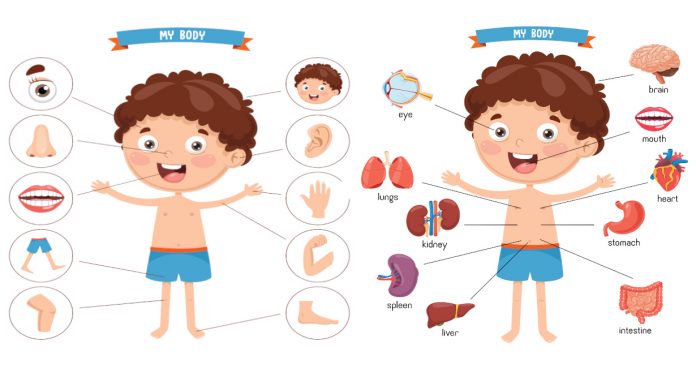 TWO EYES
ONE HEAD
ONE NOSE
TWO EARS
ONE MOUTH
TWO HANDS
TWO LEGS
TWO ARMS
TWO KNEES
TWO FEET
MY FACE
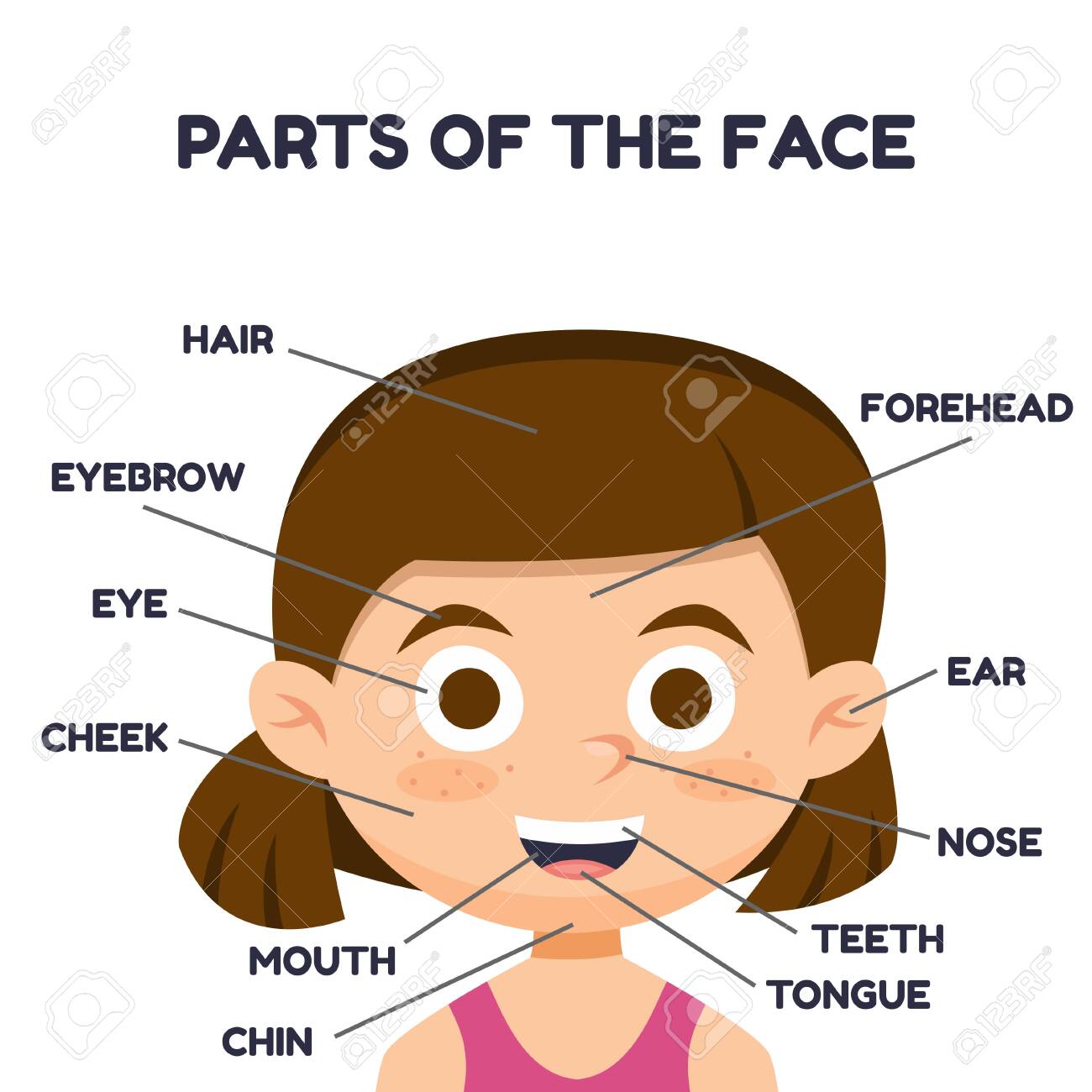 BIG
SMALL
EARS
MOUTH
MY BODY
ARE YOU …
FAT
TALL
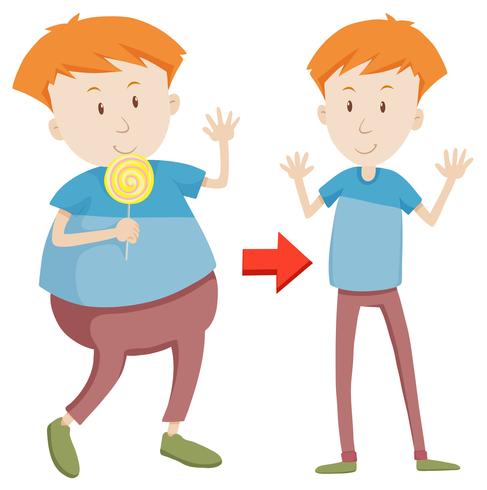 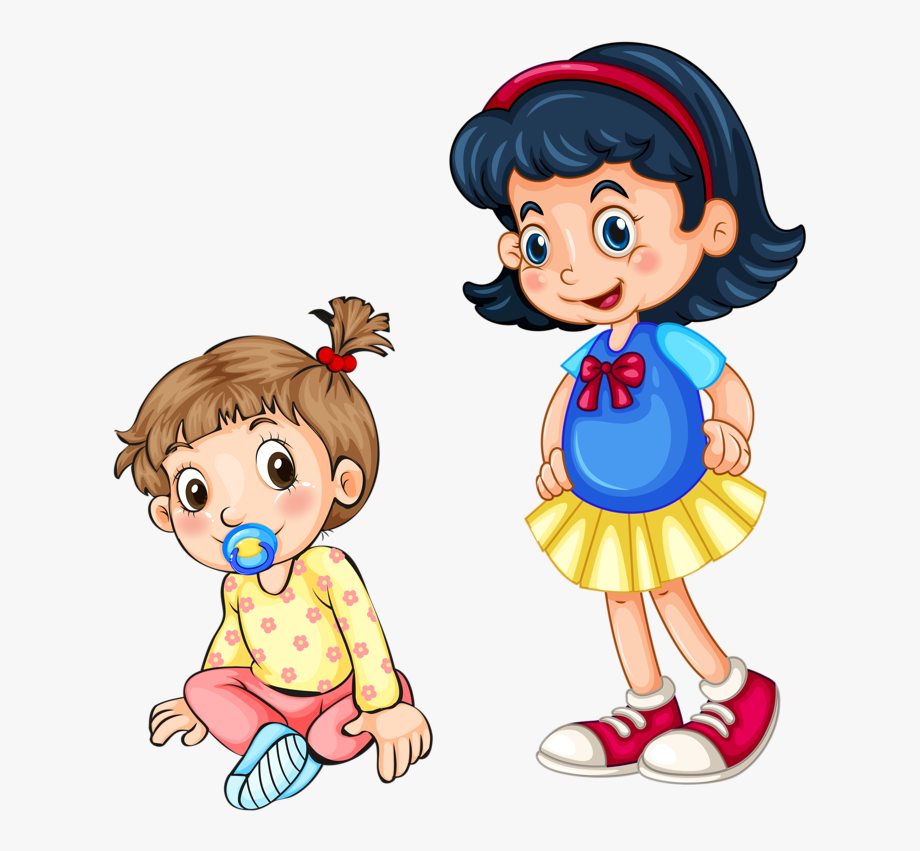 SHORT
SKINNY
HAIR
WHAT KIND OF HAIR DO YOU HAVE?
IS YOUR HAIR …
SHORT
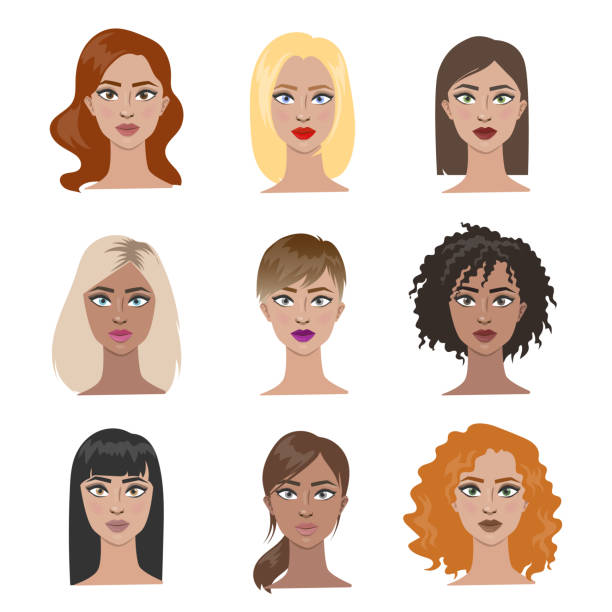 STRAIGHT
BROWN
CURLY
BLOND
BLACK
WAVY
RED/GINGER
LONG
HAIR
WHAT KIND OF HAIR DOES SHE HAVE?
HER HAIR IS …
LONG
LONG
STRAIGHT
CURLY
BROWN
RED/GINGER
HAIR
WHAT KIND OF HAIR DOES SHE HAVE?
IS HER HAIR …
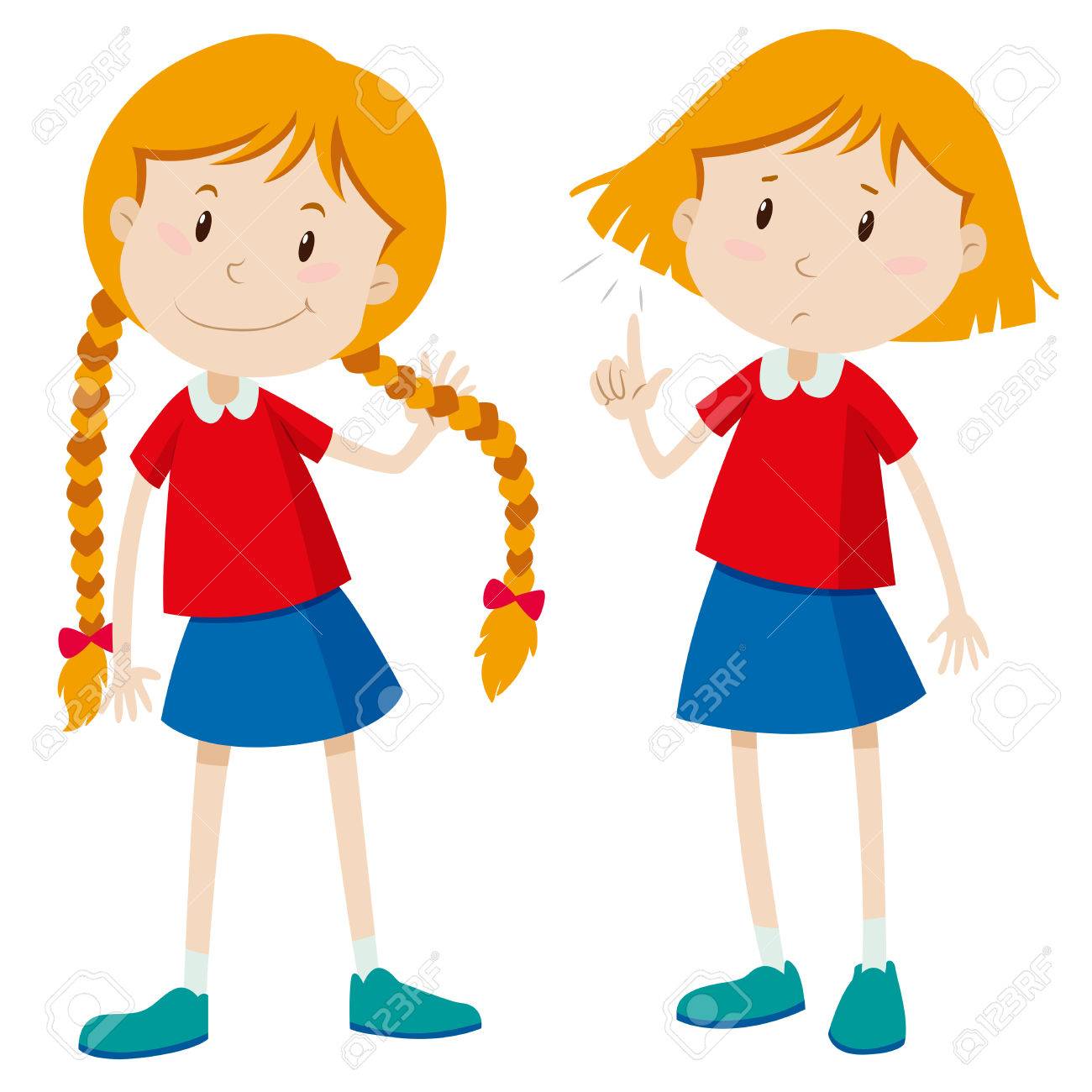 CURLY?
SHORT?
NO, IT ISN’T.
YES, IT IS.
BROWN?
STRAIGHT?
YES, IT IS.
NO, IT ISN’T.
HAIR
WHAT KIND OF HAIR DO YOU HAVE?
WHAT DOES YOUR HAIR LOOK LIKE?
WHAT IS THE COLOUR OF YOUR HAIR?
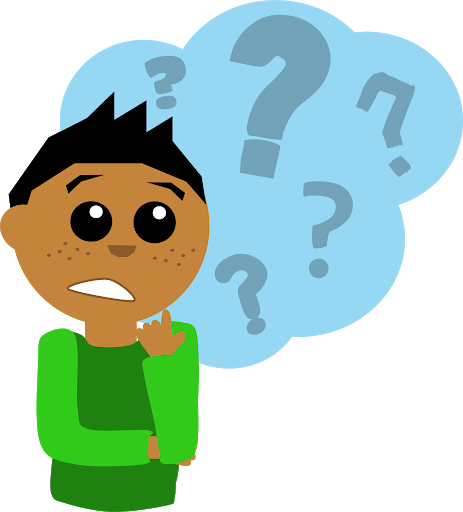 EYES
WHAT COLOUR ARE YOUR EYES?
ARE YOUR EYES …
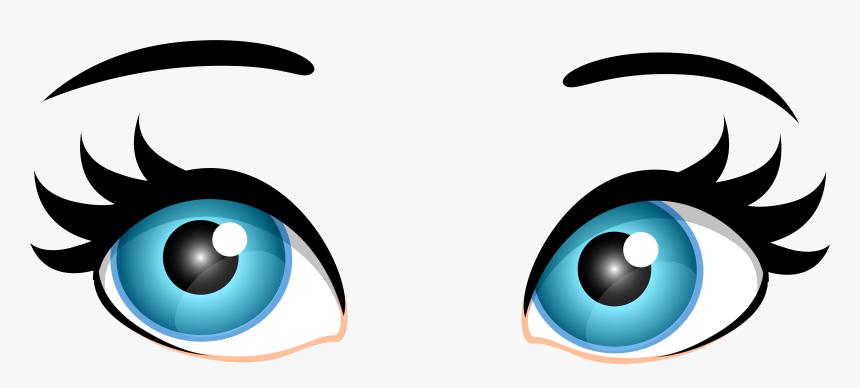 BROWN?
BLUE?
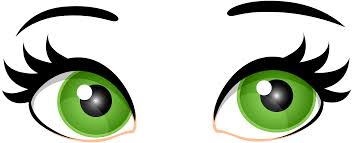 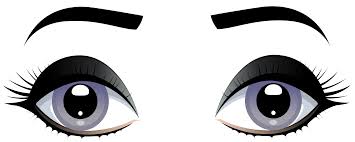 GREEN?
GREY?
APPEARANCE
WHAT DO THEY LOOK LIKE?
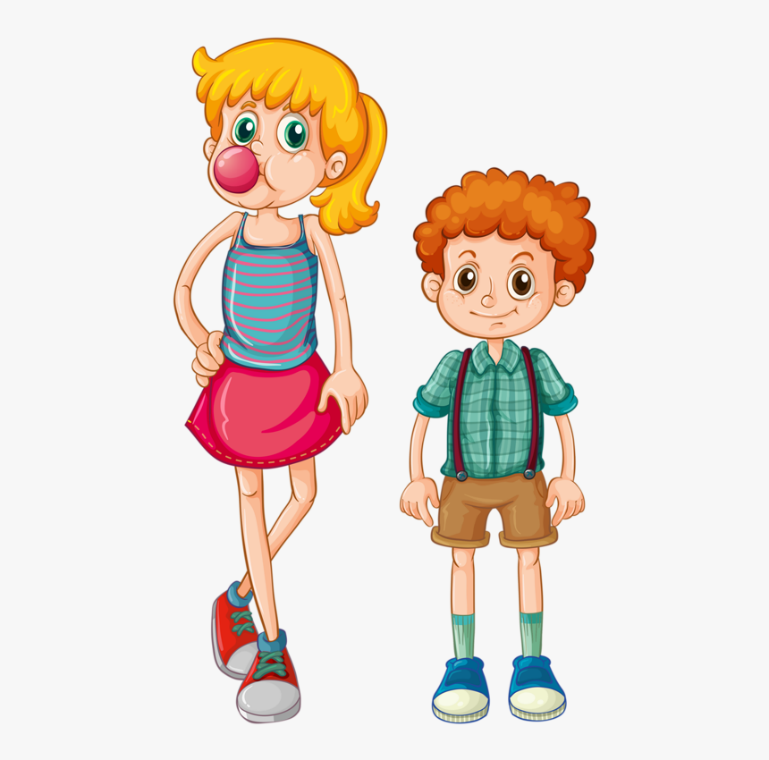 WHAT DOES SHE 
LOOK LIKE?
WHAT DOES HE 
LOOK LIKE?
APPEARANCE
WHAT DOES SHE 
LOOK LIKE?
WHAT DOES HE 
LOOK LIKE?
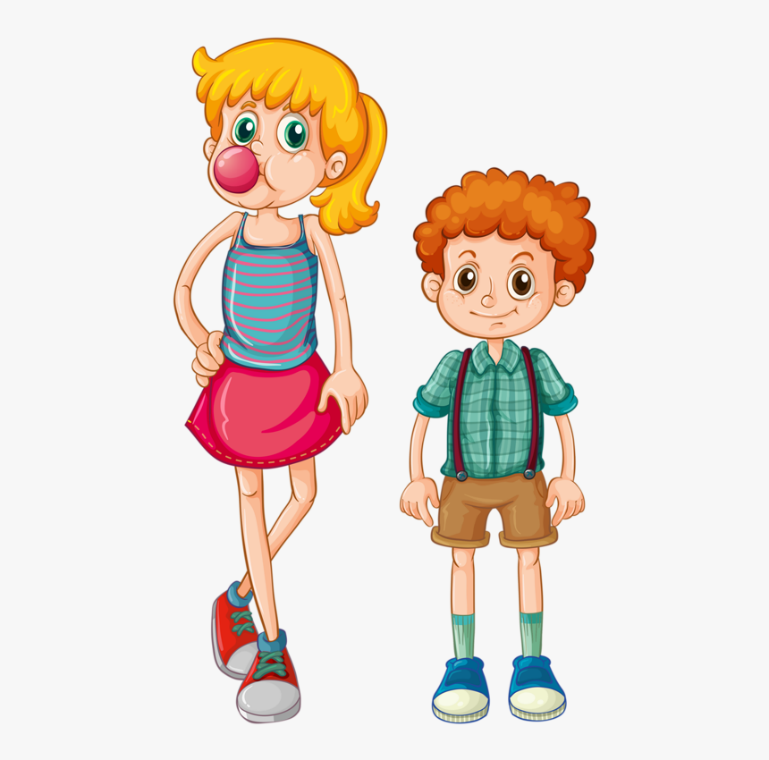 She is tall and skinny.
He is short and skinny.
She has long, straight 
blond hair and green eyes.
He has short, curly ginger hair.
APPEARANCE
WHAT DOES SHE LOOK LIKE?
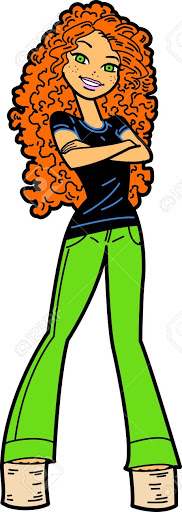 She is TALL.
She is SKINNY.
She has LONG, CURLY, GINGER HAIR.
She has BRIGHT GREEN EYES.
APPEARANCE
WHAT DOES HE LOOK LIKE?
He has TWO ears.
He has ONE eye.
He has FOUR arms.
He is short, fat, and blue.
And TWO legs.
APPEARANCE
WHAT DO YOU LOOK LIKE?
WHAT DOES YOUR HAIR LOOK LIKE?
WHAT IS THE COLOUR OF YOUR EYES?
ARE YOU: TALL/SHORT, FAT/SKINNY …
DO YOU WEAR GLASSES?
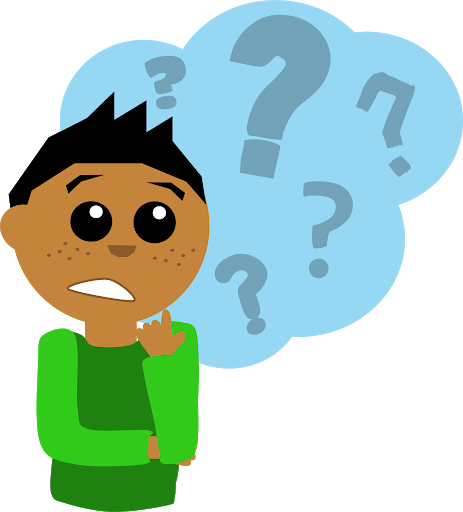 GUESS WHO
Fiona
Monica
Jess
Lisa
Tara
Cindy
CHARACTER
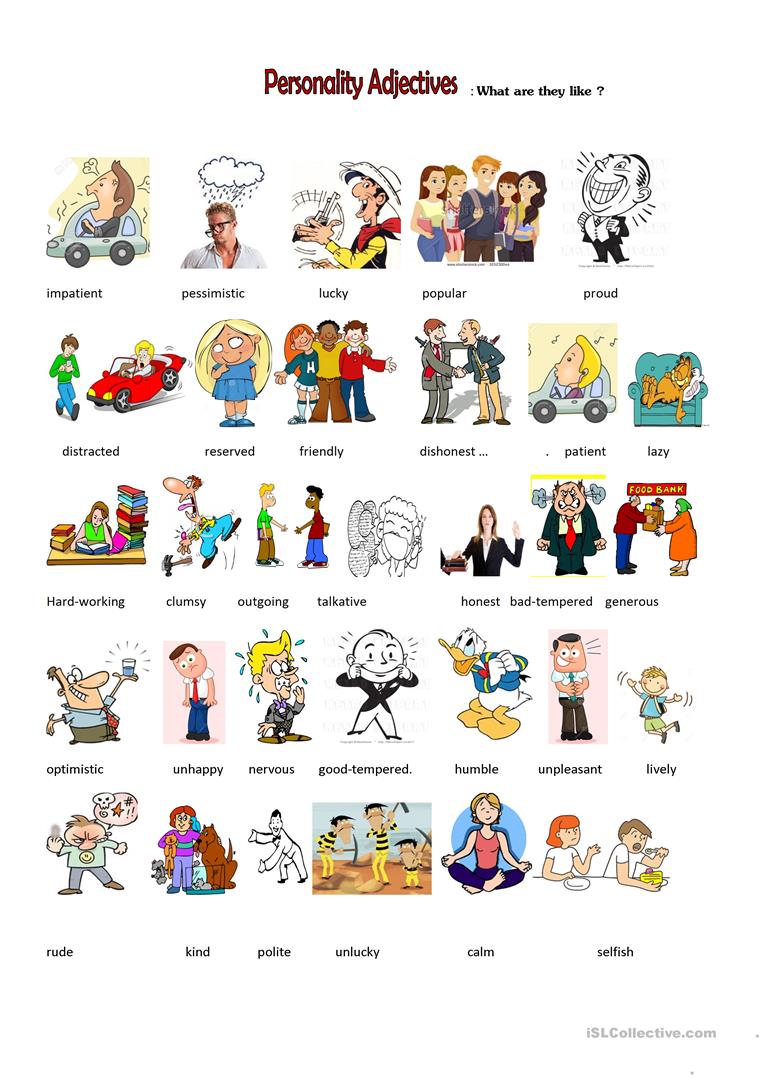 CHARACTER
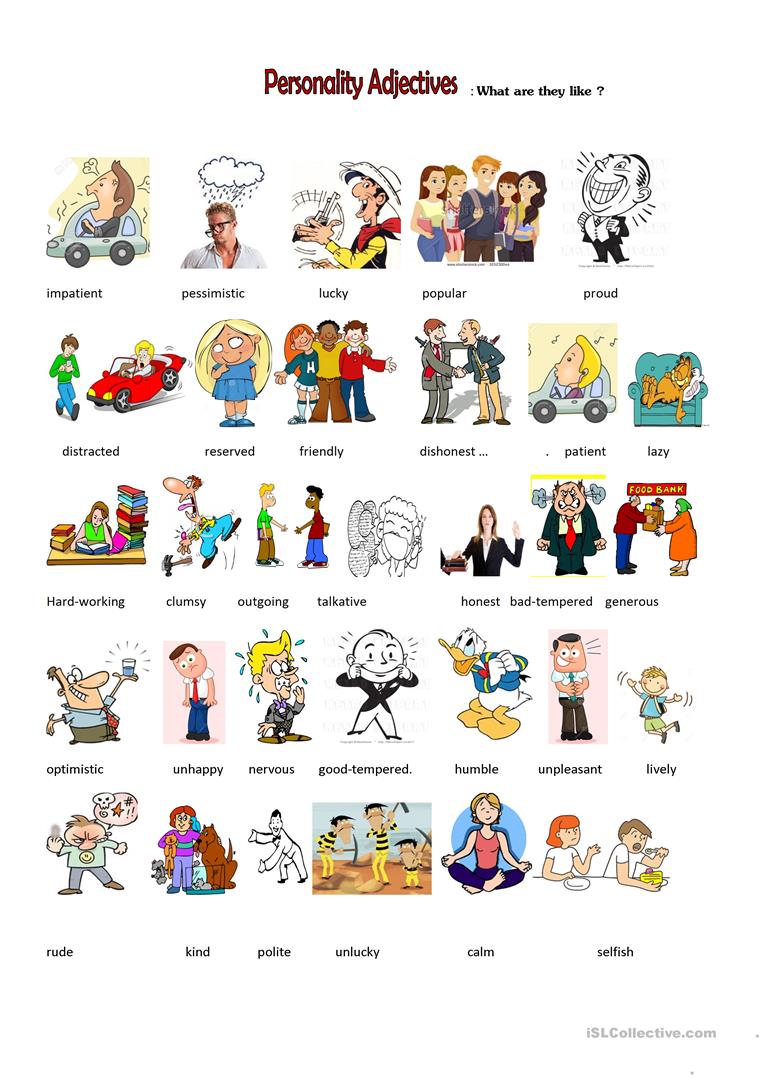 CHARACTER
WHAT ARE YOU LIKE?
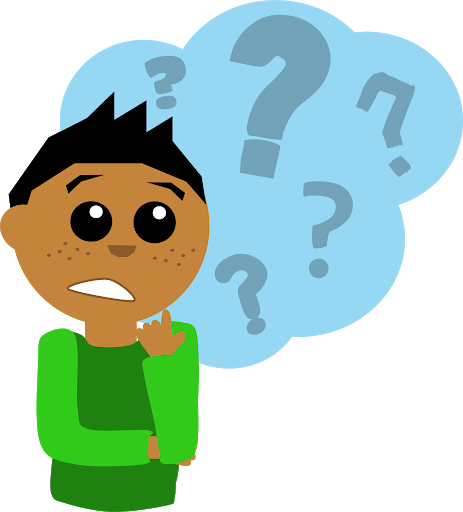 CHARACTER
WHAT IS CHRIS LIKE?
WHAT IS NANCY LIKE?
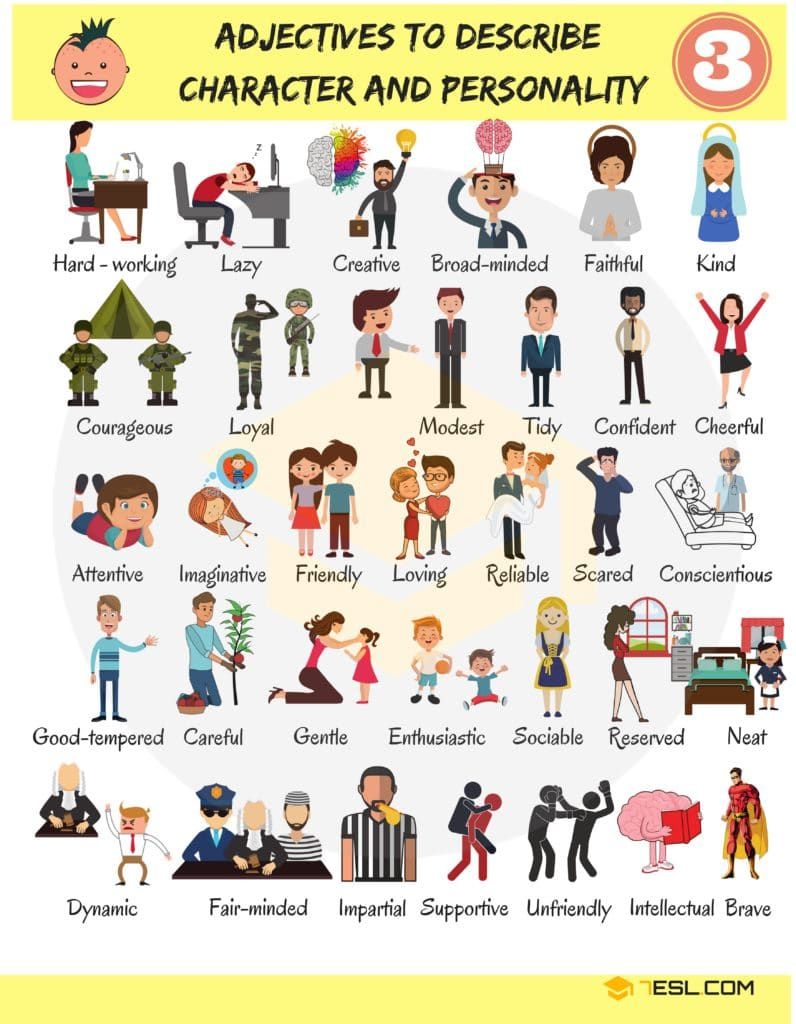 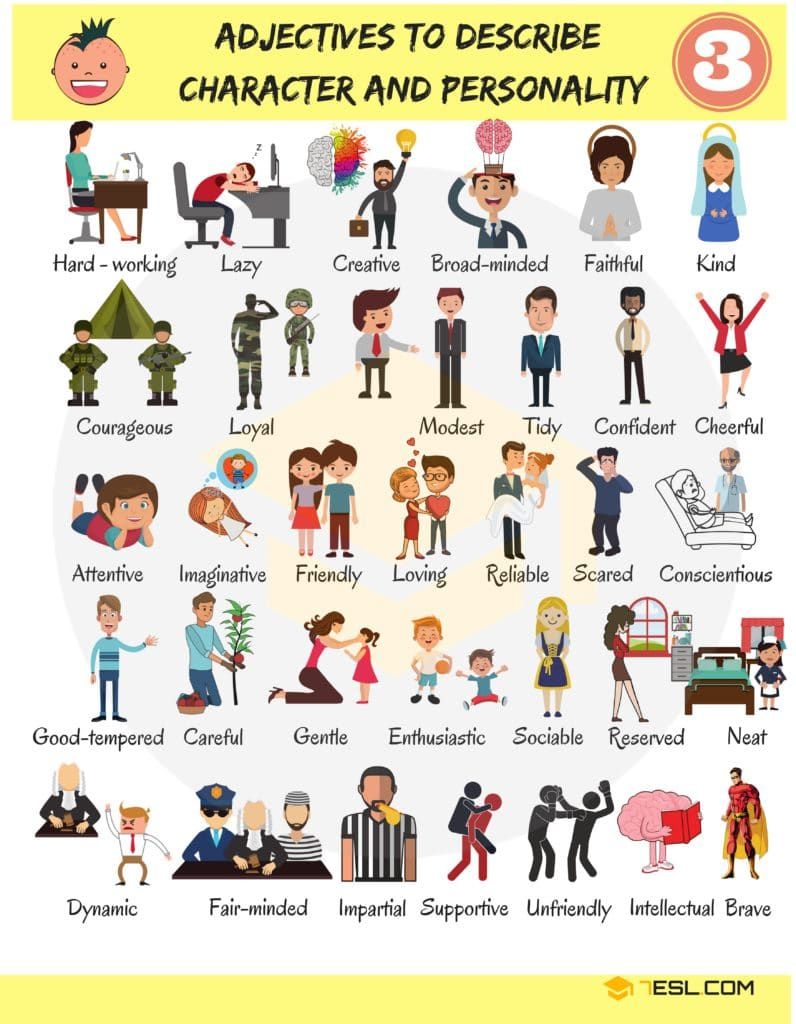 LIVELY
CREATIVE
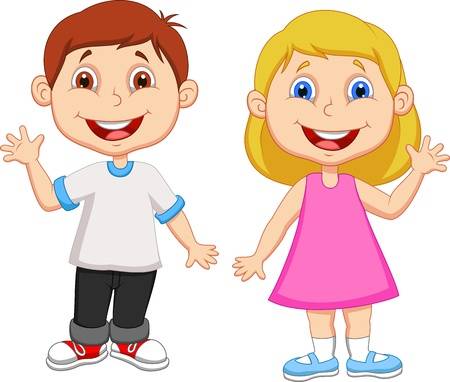 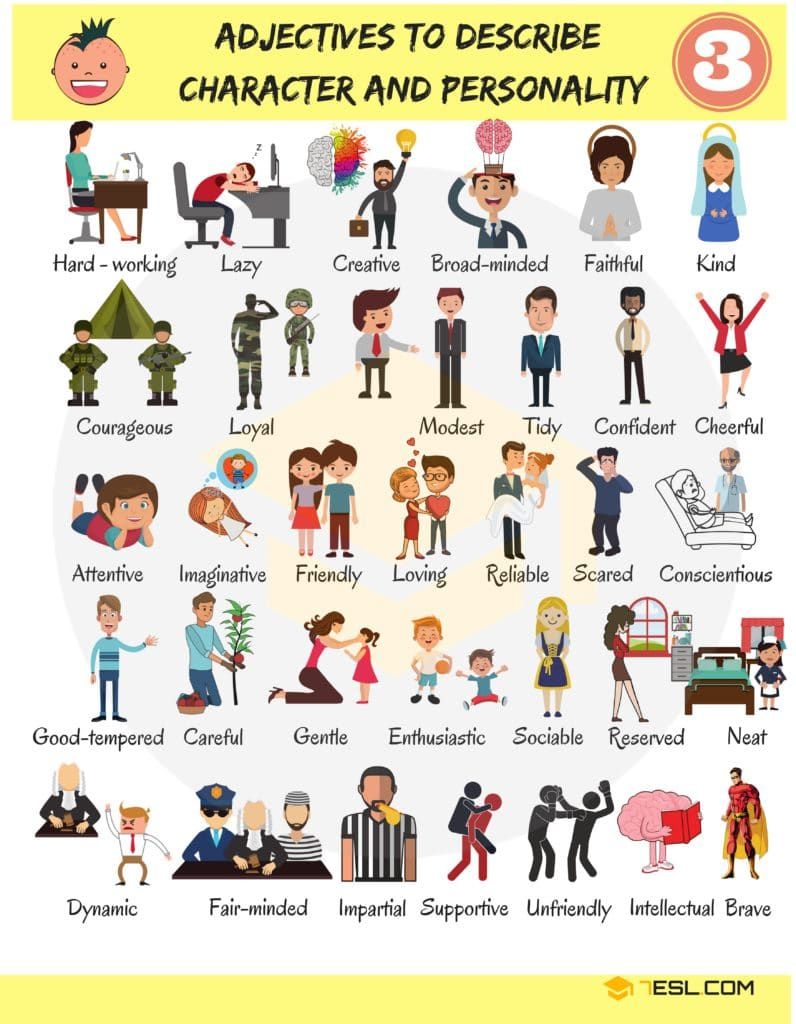 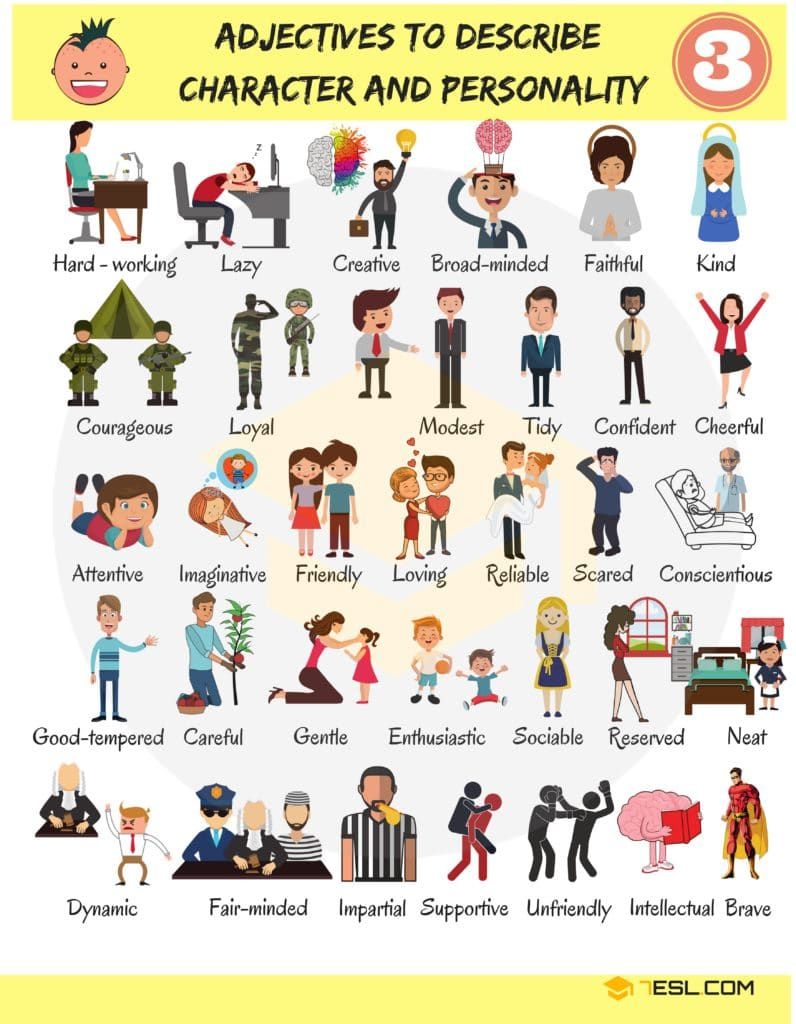 KIND
FRIENDLY
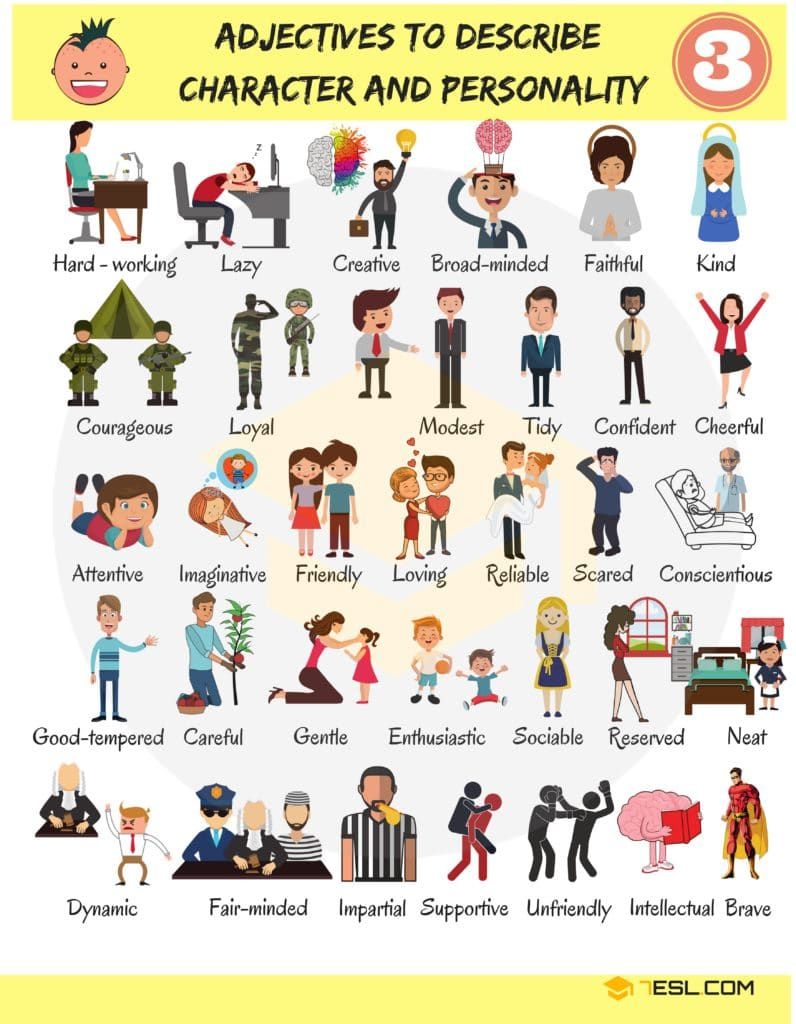 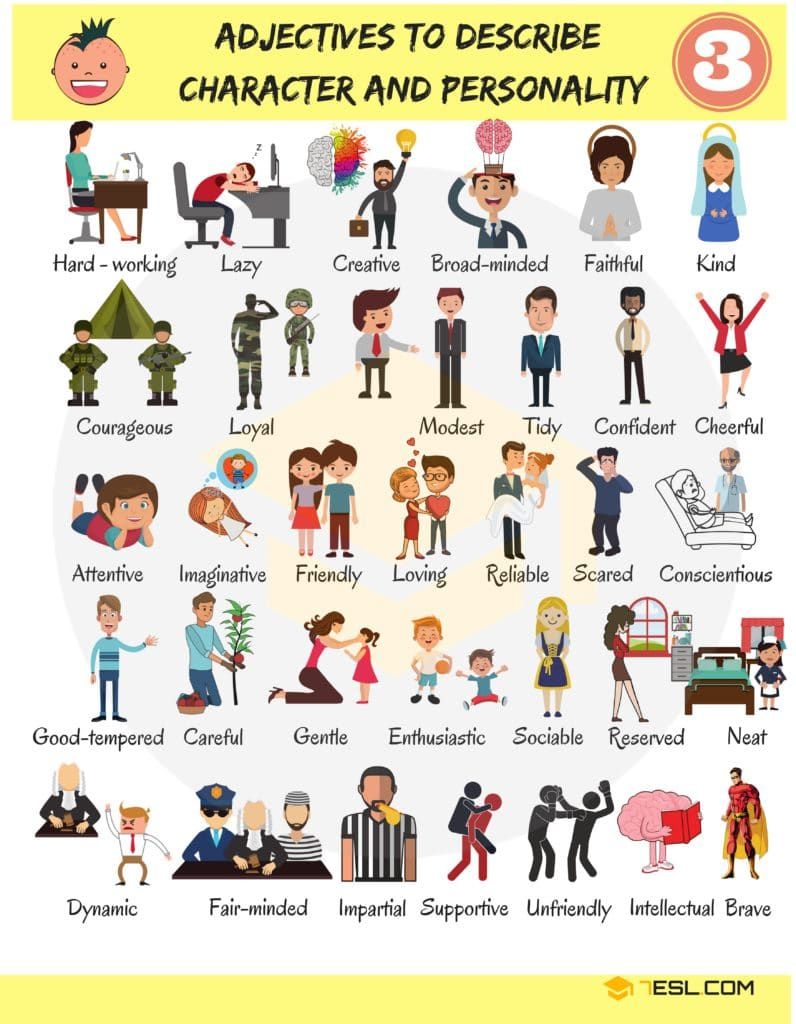 GOOD-TEMPERED
HARD-WORKING
CHARACTER
WHAT ARE YOUR FRIENDS LIKE?
THEY ARE …
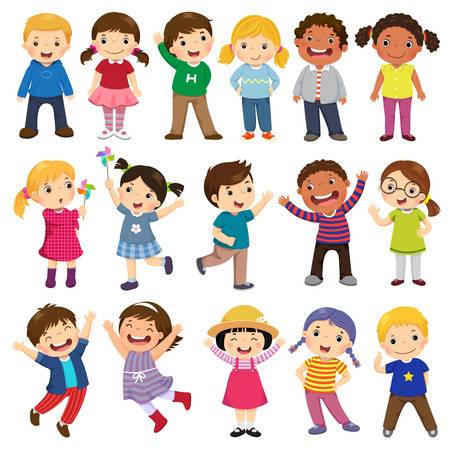 REVISION
This is Judy.
27
She is twenty-seven years old.
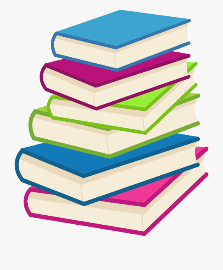 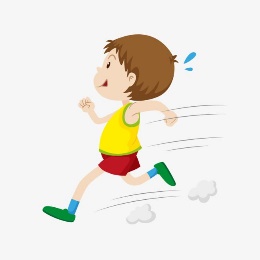 She is tall and skinny.
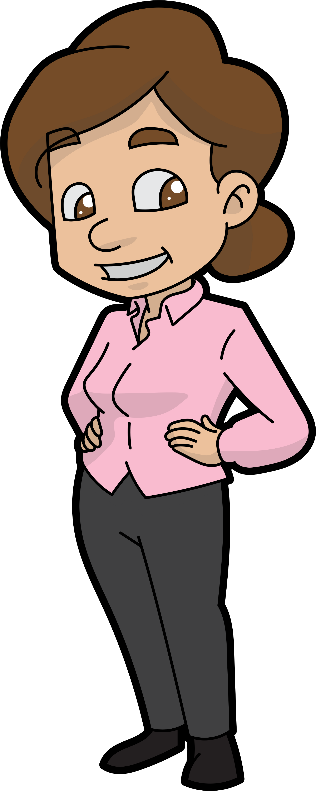 She has long, wavy brown hair and brown eyes.
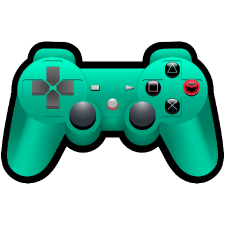 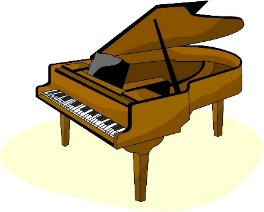 In her free time, she likes to read books, run, and play the piano. She doesn’t like to play video games.
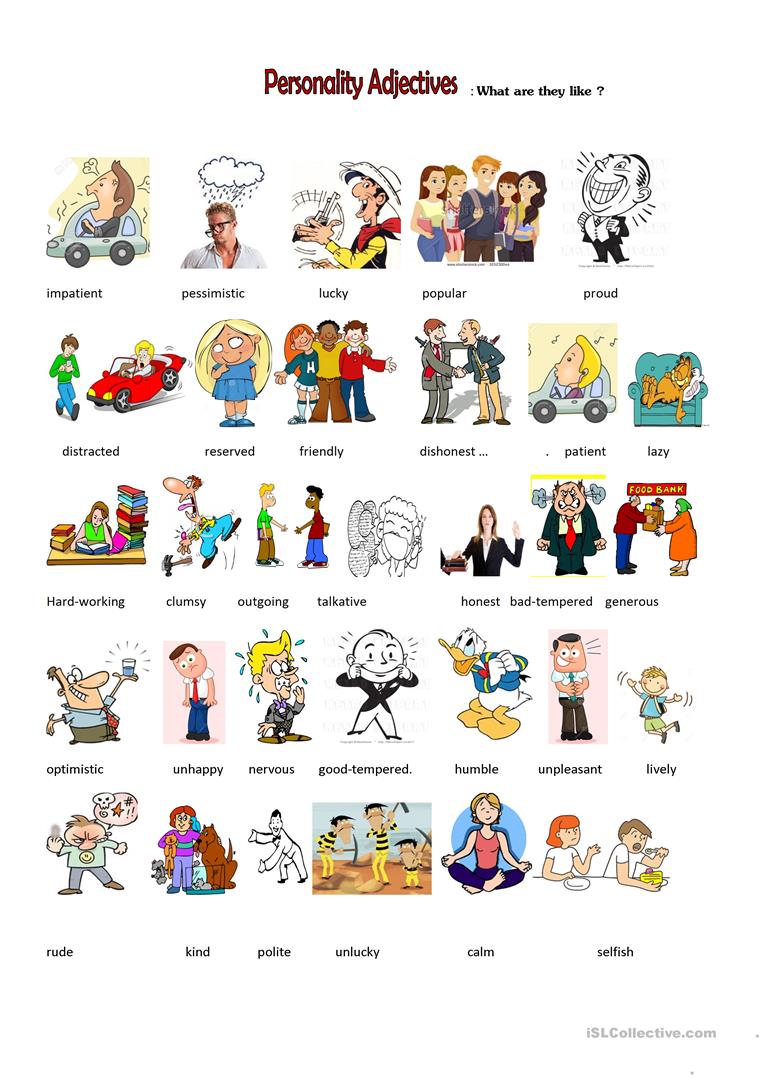 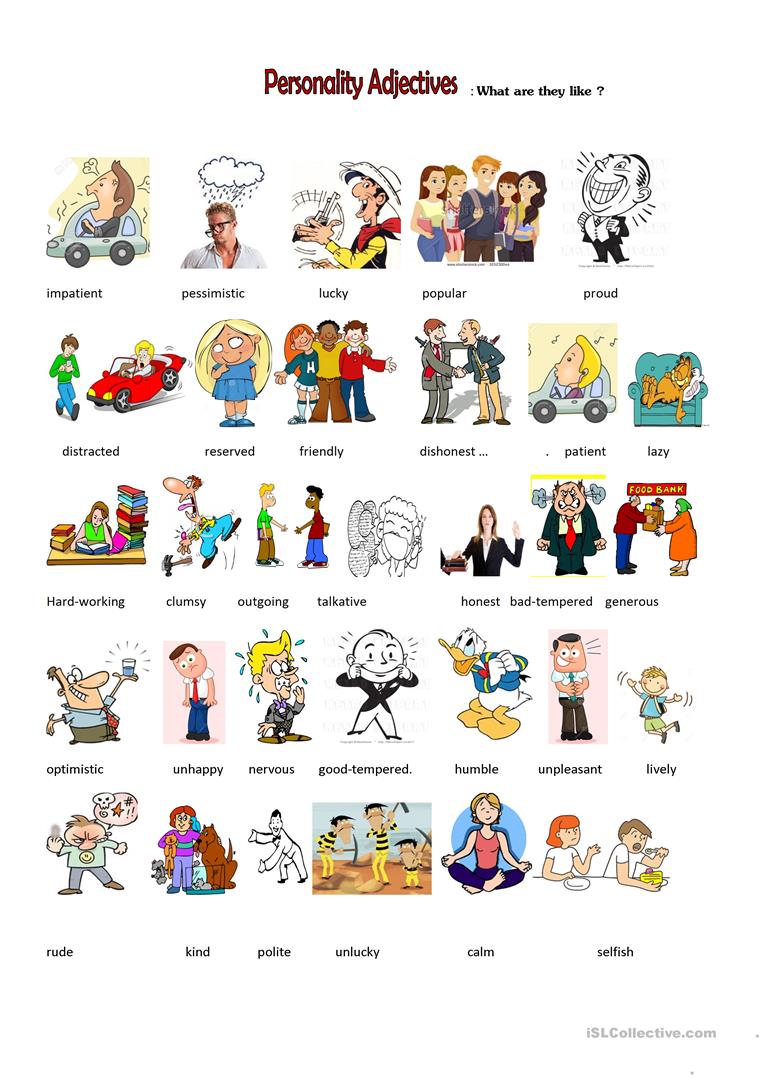 She is patient, talkative, and optimistic.
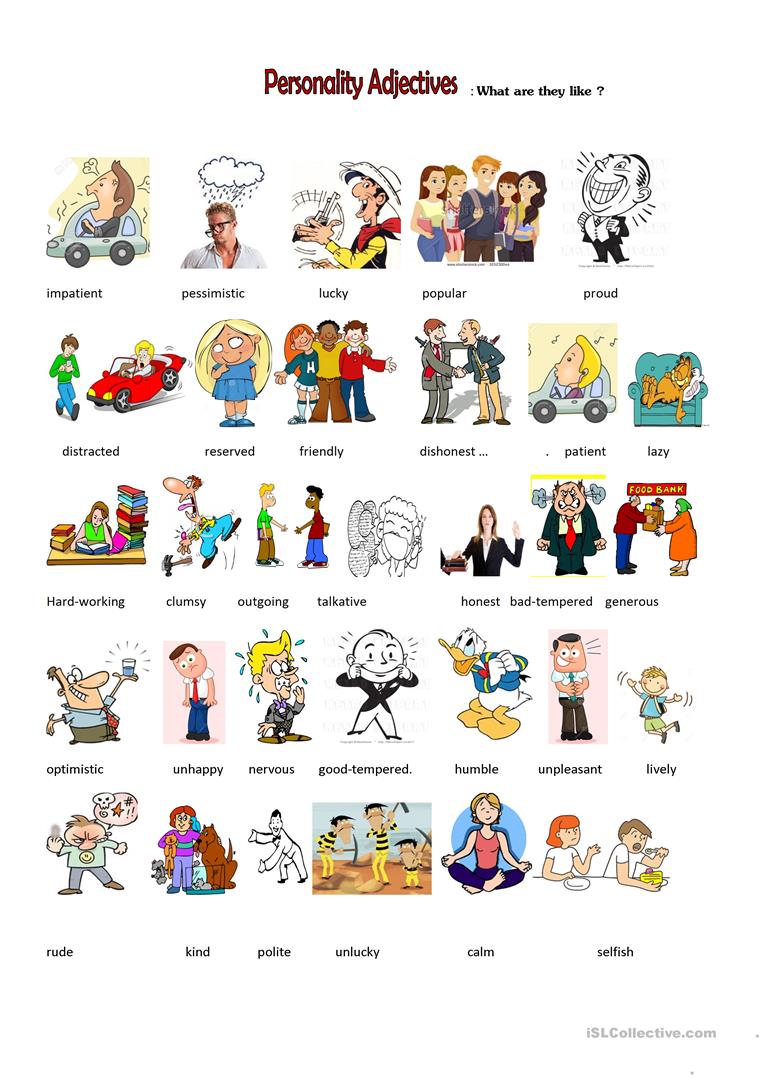